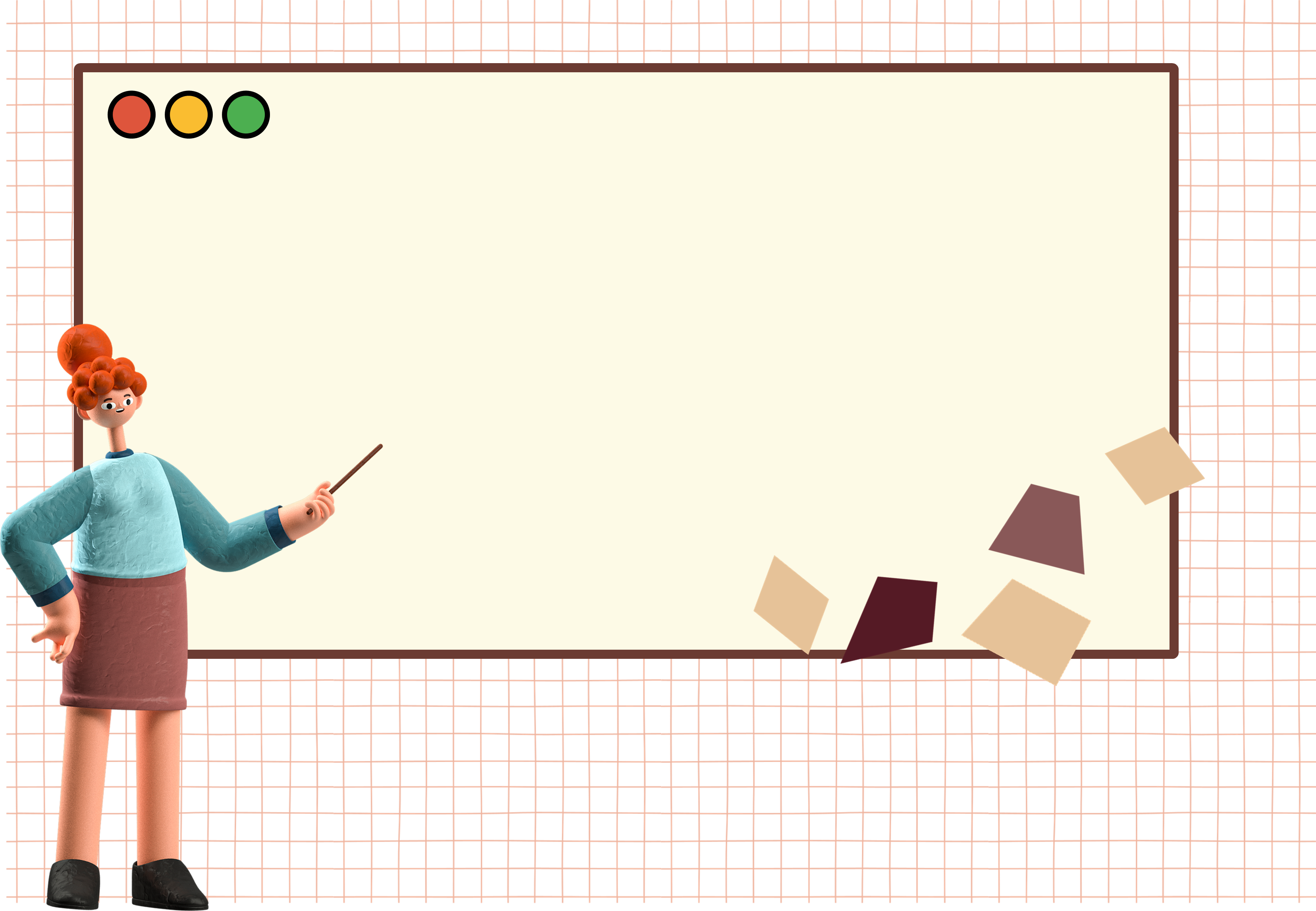 CHÀO MỪNG CÁC EM 
ĐẾN VỚI BUỔI HỌC HÔM NAY!
KHỞI ĐỘNG
Nhắc lại các nội dung chính đã được học trong chương trình Toán học lớp 11.
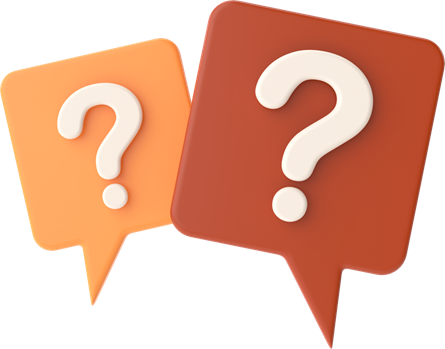 Trả lời
Hàm số lượng giác và phương trình lượng giác.
Dãy số. Cấp số cộng và cấp số nhân.
Các số đặc trưng đo xu thế trung tâm của mẫu số liệu ghép nhóm.
Giới hạn. Hàm số liên tục.
Hàm số mũ và hàm số logarit.
Quan hệ song song trong không gian.
Quan hệ vuông góc trong không gian.
Các quy tắc tính xác suất.
Đạo hàm.
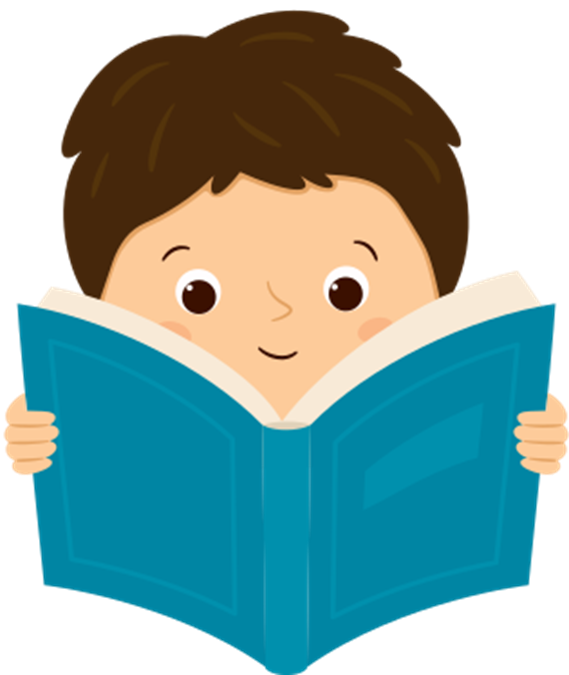 BÀI TẬP ÔN TẬP 
CUỐI NĂM
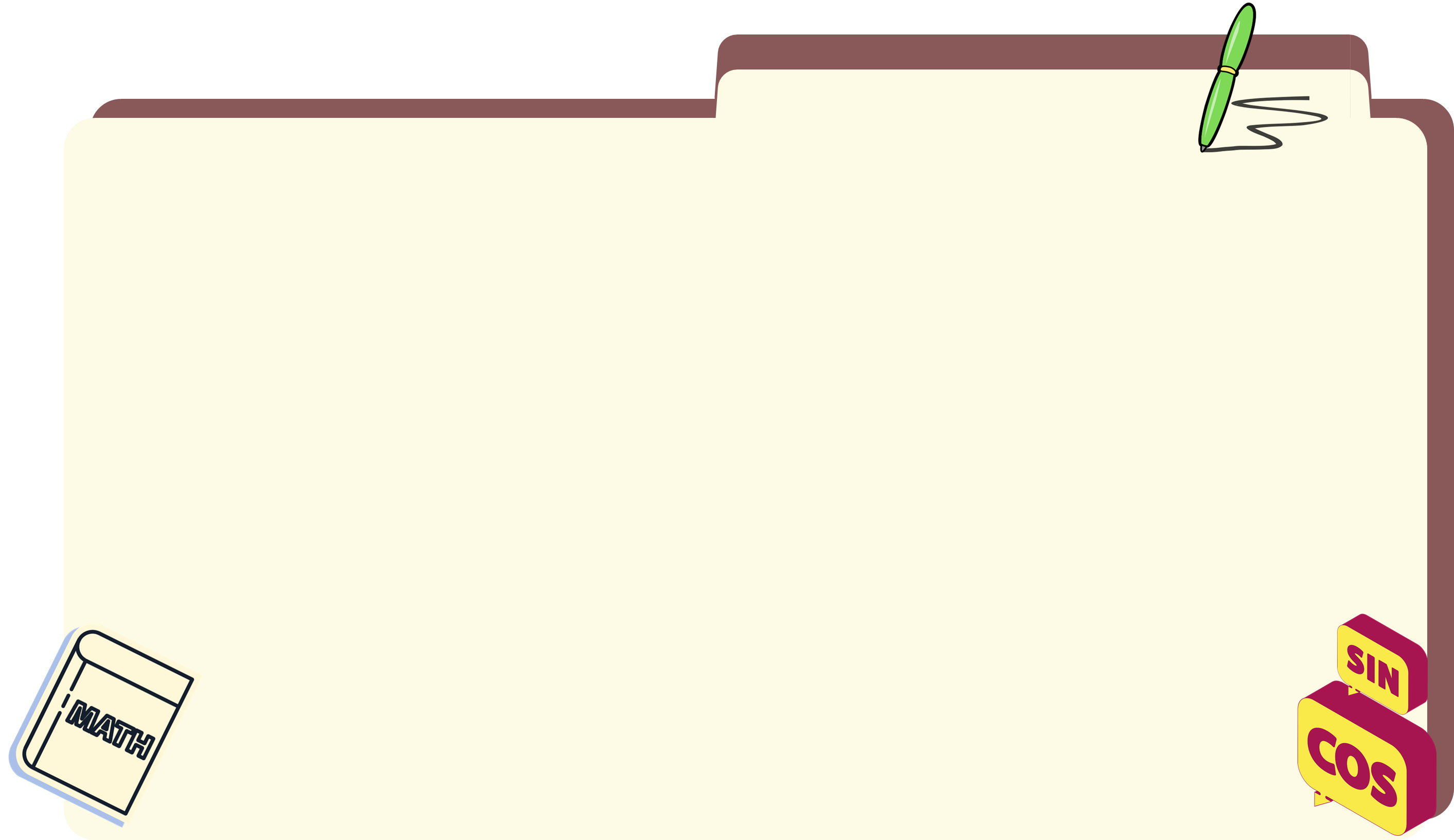 BÀI TẬP TRẮC NGHIỆM
Bài 1. Khẳng định nào sau đây là sai?
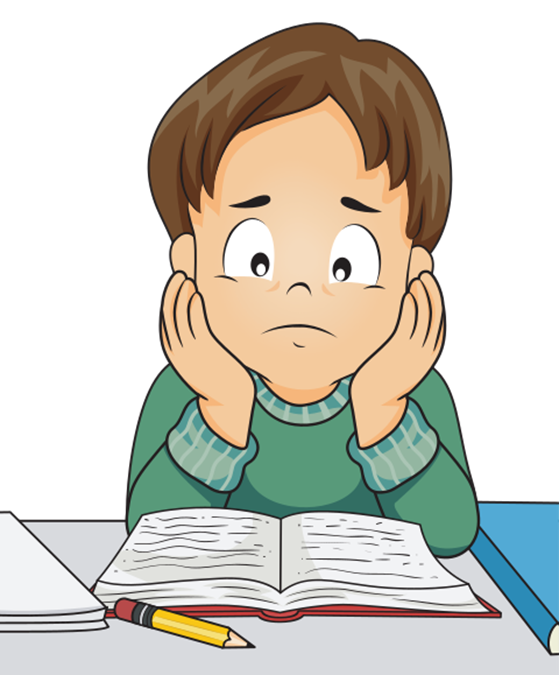 BÀI TẬP TRẮC NGHIỆM
Bài 2. Khẳng định nào sau đây là đúng?
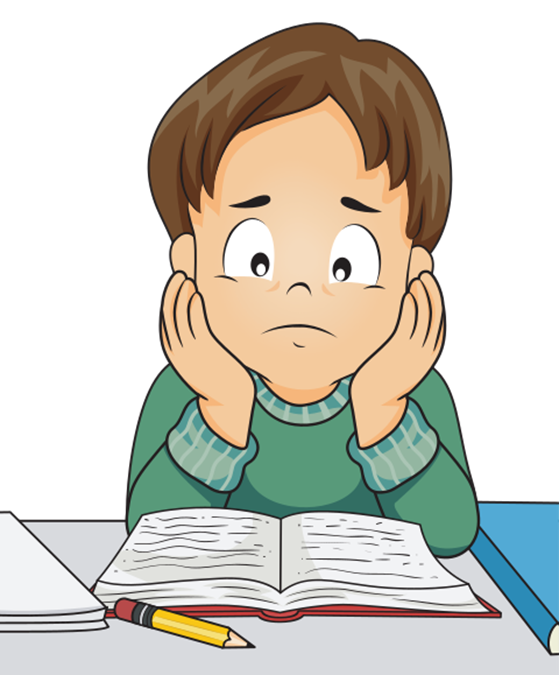 BÀI TẬP TRẮC NGHIỆM
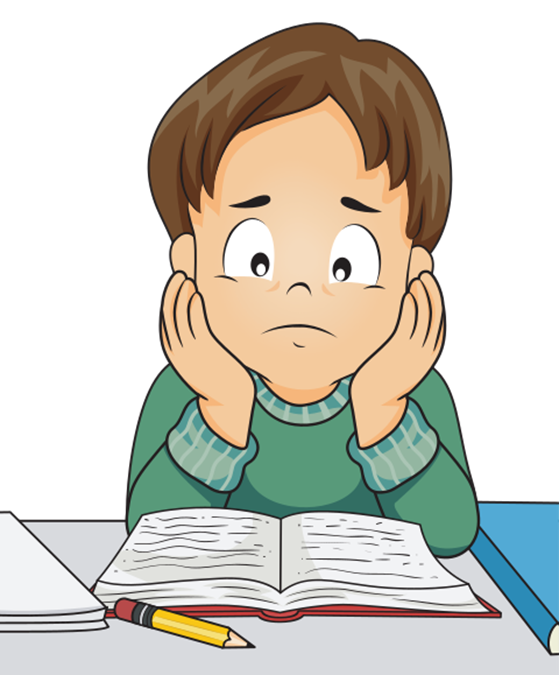 BÀI TẬP TRẮC NGHIỆM
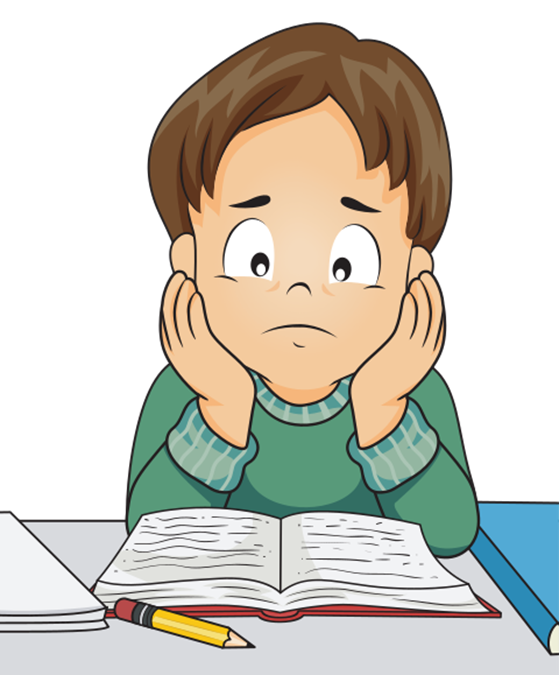 BÀI TẬP TRẮC NGHIỆM
Bài 5. Khẳng định nào sau đây là sai?
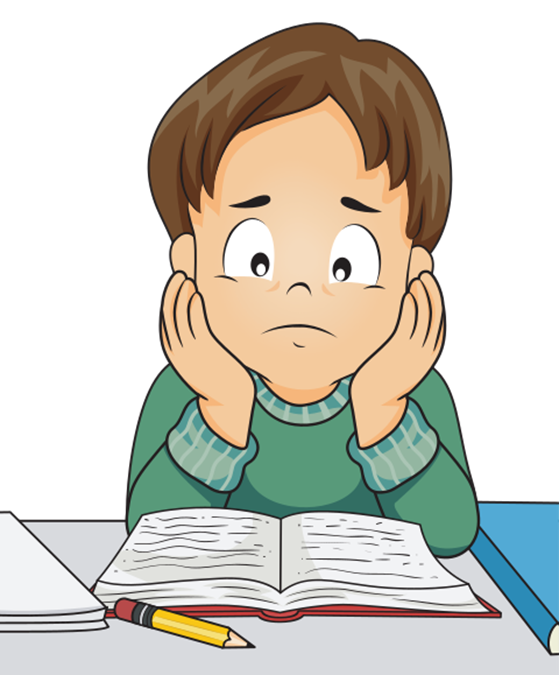 BÀI TẬP TRẮC NGHIỆM
Bài 6. Hàm số nào dưới đây không liên tục trên ℝ?
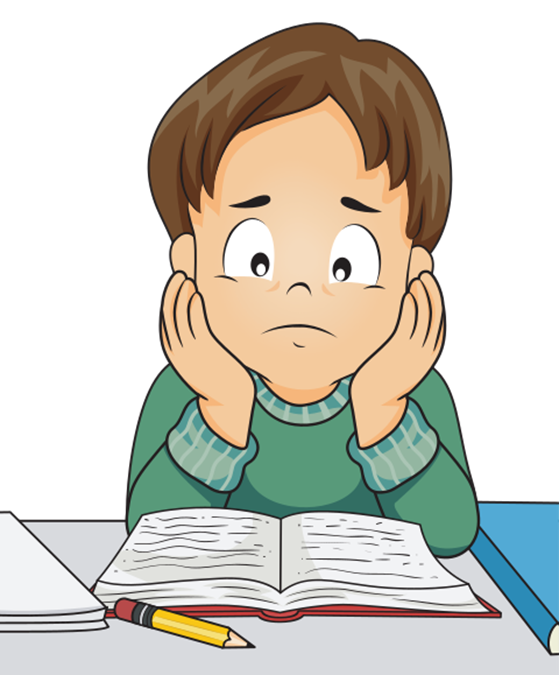 BÀI TẬP TRẮC NGHIỆM
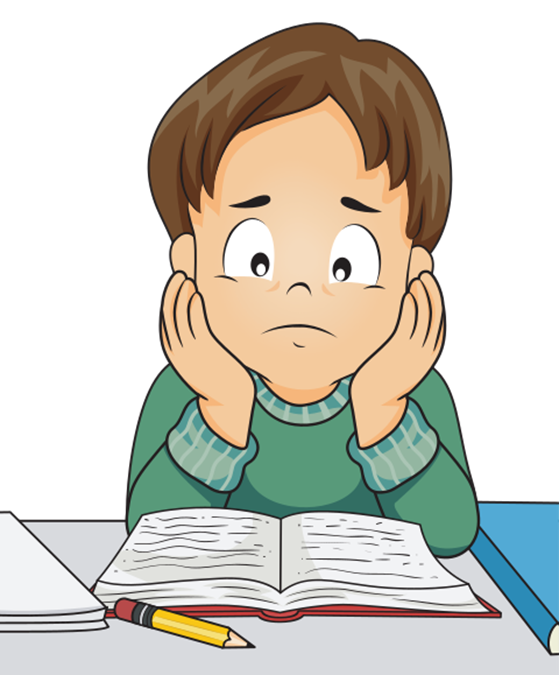 BÀI TẬP TRẮC NGHIỆM
A. a > c > b.			B. b > a > c.
C. c > a > b.		D. c > b > a.
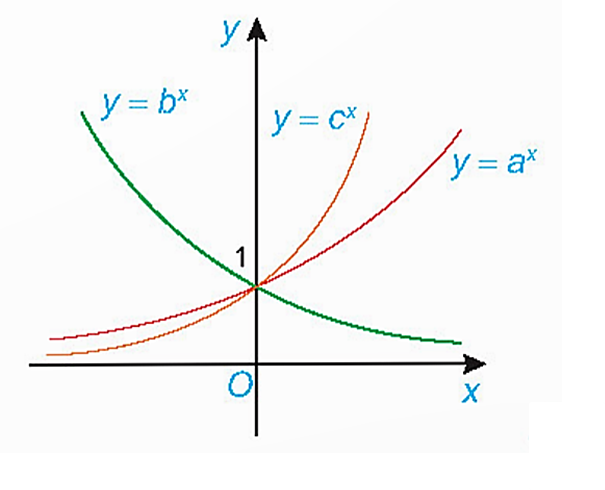 BÀI TẬP TRẮC NGHIỆM
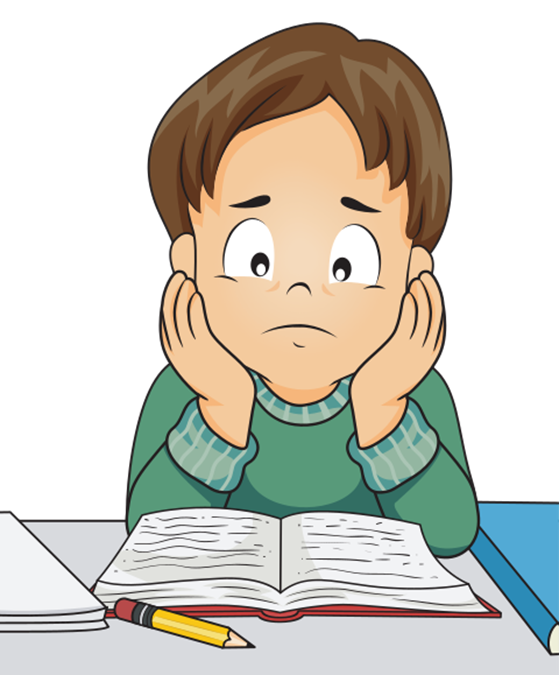 BÀI TẬP TRẮC NGHIỆM
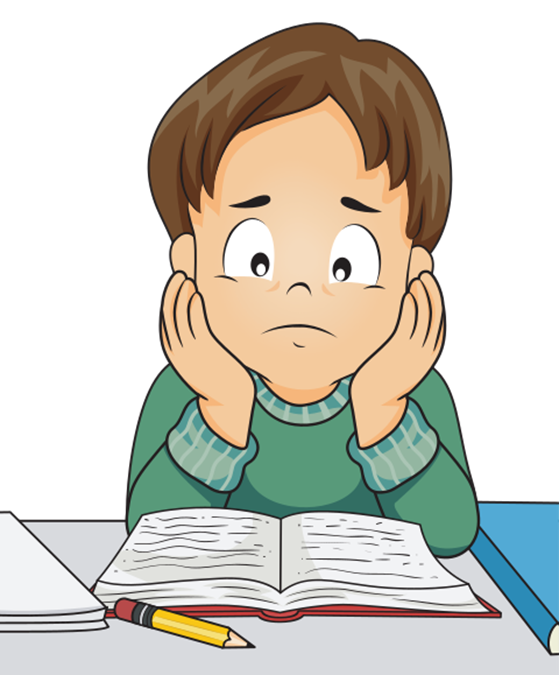 BÀI TẬP TRẮC NGHIỆM
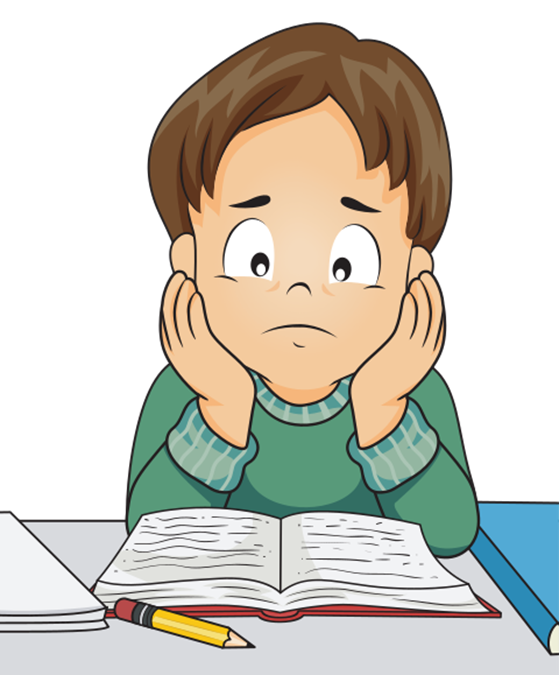 BÀI TẬP TRẮC NGHIỆM
Bài 12. Cho hình hộp ABCD.A'B'C'D' có đáy ABCD là hình chữ nhật. Biết AC = AA' = 2a. Giá trị lớn nhất của thể tích hình hộp ABCD.A'B'C'D' bằng
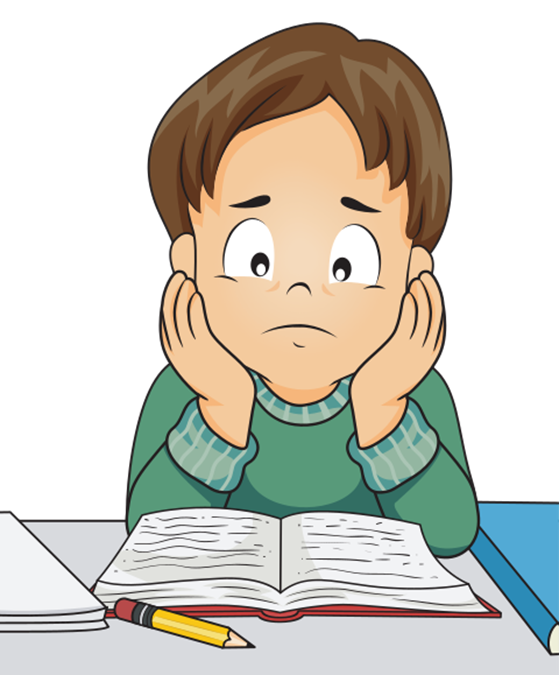 BÀI TẬP TRẮC NGHIỆM
Bài 13. Cho tứ diện đều ABCD có cạnh bằng a. Gọi M, N lần lượt là trung điểm của cạnh AC và cạnh AD. Thể tích khối chóp B.CMND bằng
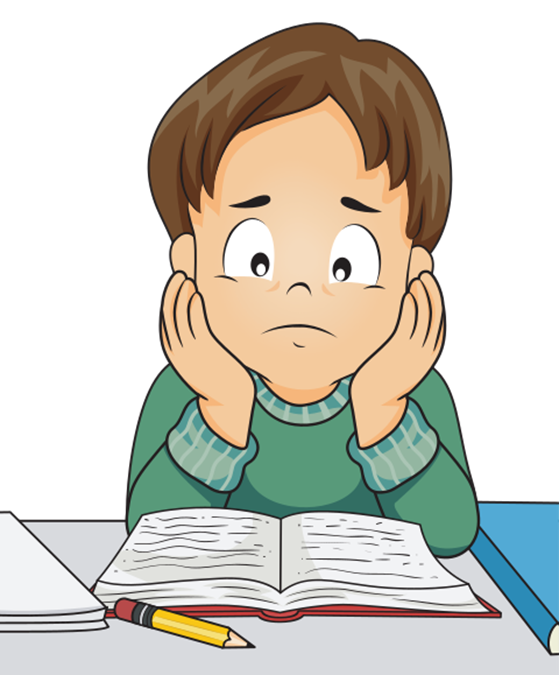 BÀI TẬP TRẮC NGHIỆM
Bài 14. Cho lăng trụ tam giác đều ABC.A'B'C' có AB = 1; AA' = 2. Thể tích khối lăng trụ ABC.A'B'C' bằng
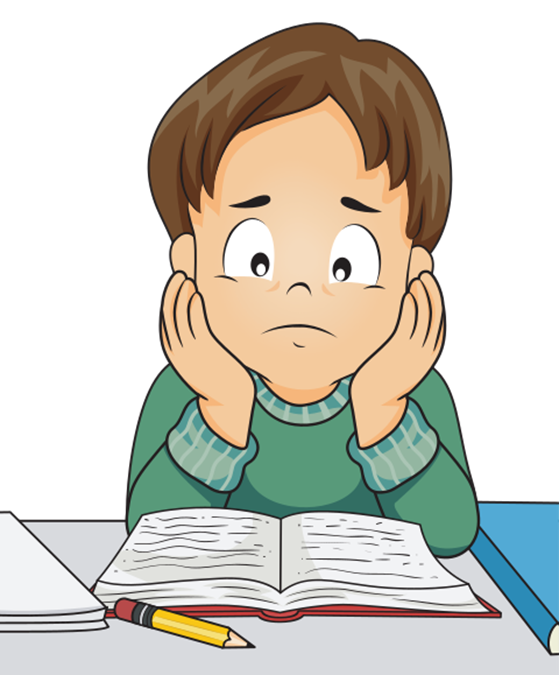 BÀI TẬP TRẮC NGHIỆM
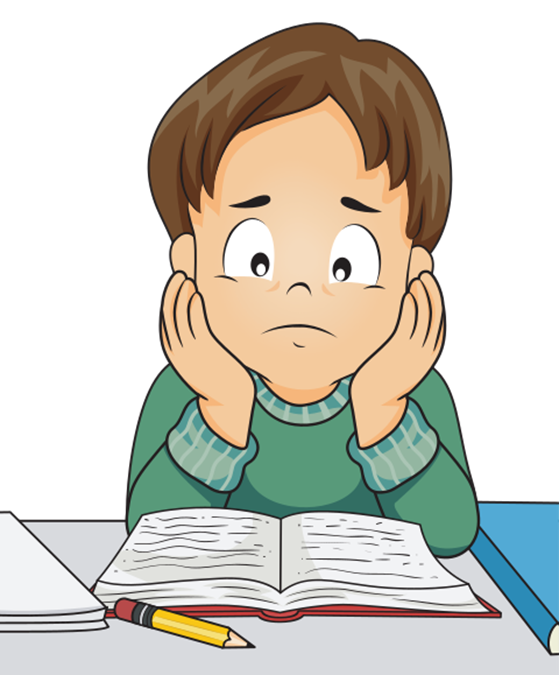 BÀI TẬP TRẮC NGHIỆM
Cho mẫu số liệu ghép nhóm về thu nhập của các công nhân tại một doanh nghiệp lớn:



Bài 16. Nhóm chứa trung vị là
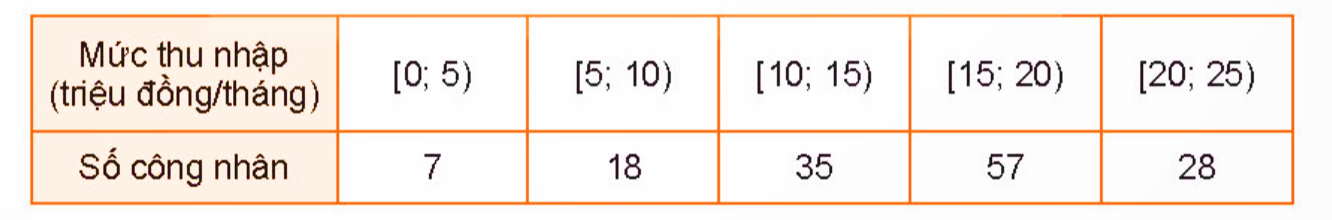 A. [5; 10).		B. [10; 15).		C. [15; 20).		D. [20; 25).
BÀI TẬP TRẮC NGHIỆM
Cho mẫu số liệu ghép nhóm về thu nhập của các công nhân tại một doanh nghiệp lớn:



Bài 17. Nhóm chứa mốt là
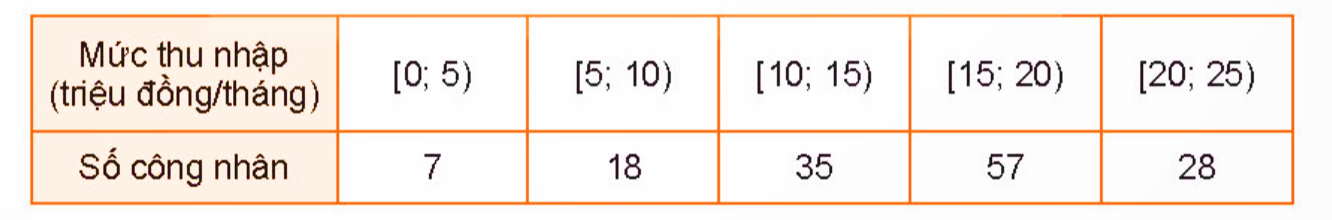 A. [5; 10).		B. [10; 15).		C. [15; 20).		D. [20; 25).
BÀI TẬP TRẮC NGHIỆM
Bài 18. Vận động viên Tùng thi bắn súng. Biết rằng xác suất để Tùng bắn trúng vòng 10 là 0,2. Mỗi vận động viên được bắn hai lần và hai lần bắn là độc lập. Vận động viên đạt huy chương vàng nếu cả hai lần bắn trúng vòng 10. Xác suất để vận động viên Tùng đạt huy chương vàng là
A. 0,04.			B. 0,035.		C. 0,05.			D. 0,045.
BÀI TẬP TRẮC NGHIỆM
Bài 19. Hai bạn Sơn và Tùng, mỗi người gieo một con xúc xắc. Xác suất để số chấm xuất hiện trên cả hai con xúc xắc của Sơn và Tùng lớn hơn 1 là
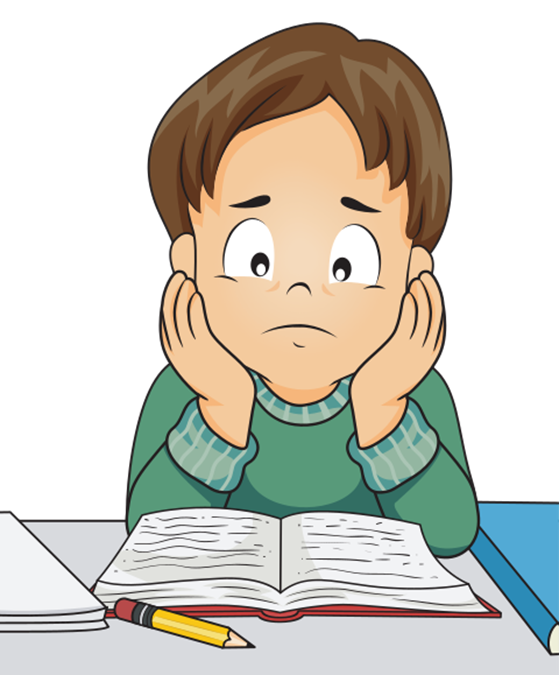 BÀI TẬP TRẮC NGHIỆM
Bài 20. Hai bạn An và Bình tham gia một trò chơi độc lập với nhau. Xác suất để An và Bình giành giải thưởng tương ứng là 0,8 và 0,6. Xác suất để có ít nhất một bạn giành giải thưởng là
A. 0,94.			B. 0,924.		C. 0,92.			D. 0,93.
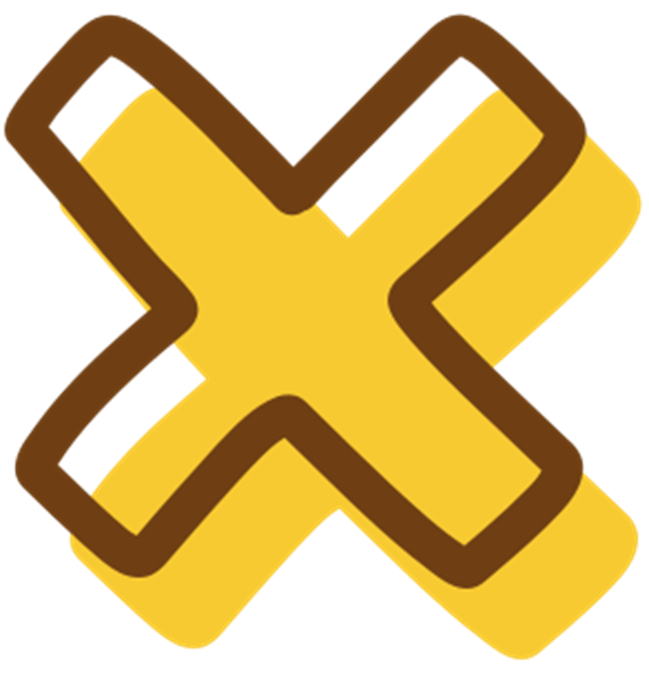 LUYỆN TẬP
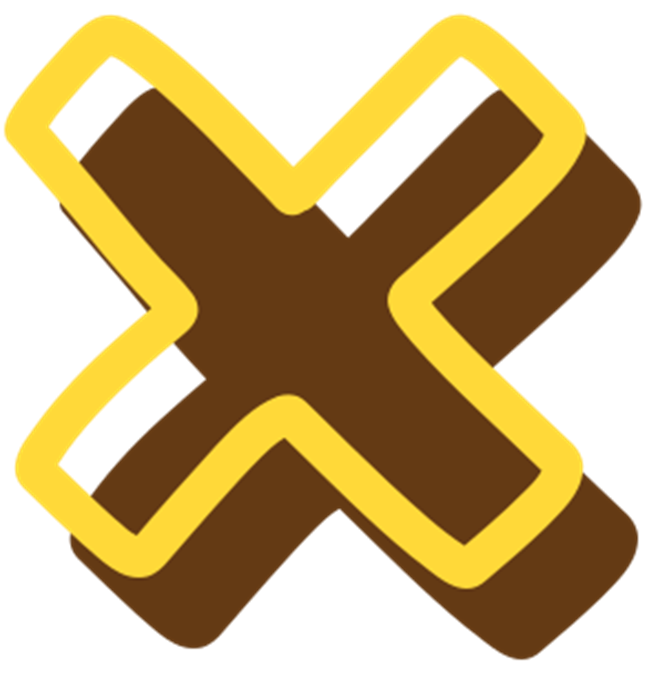 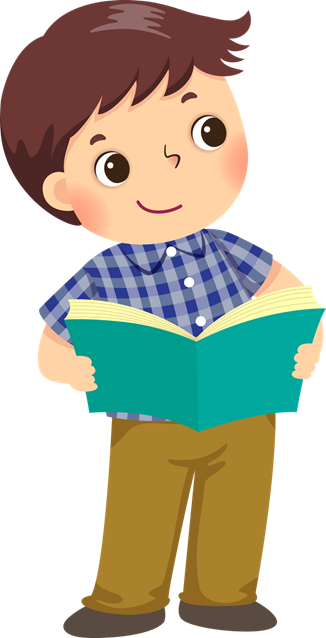 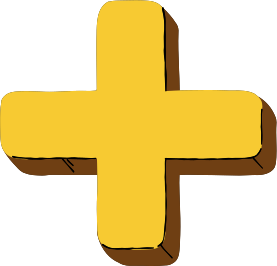 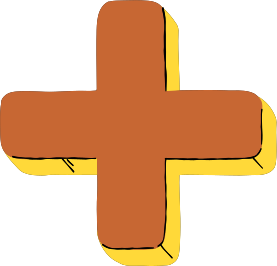 Bài 21 (SGK-tr107) Rút gọn các biểu thức sau:
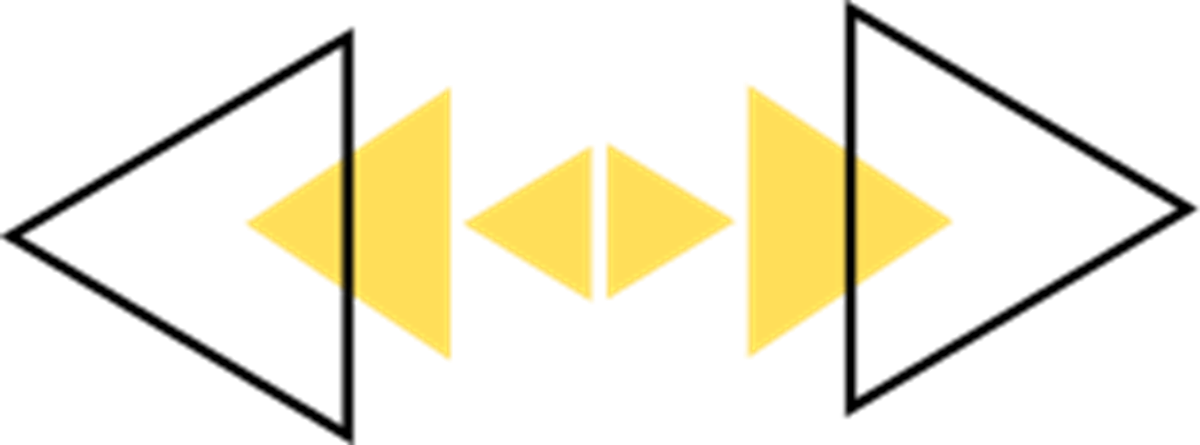 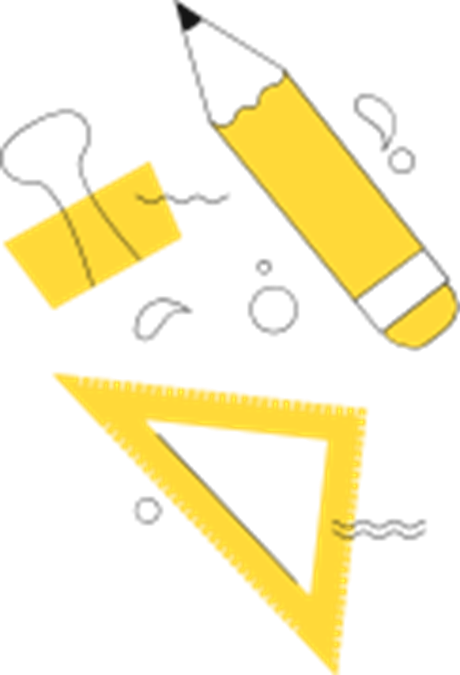 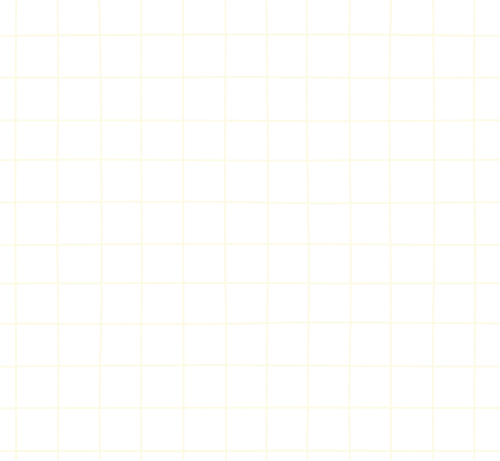 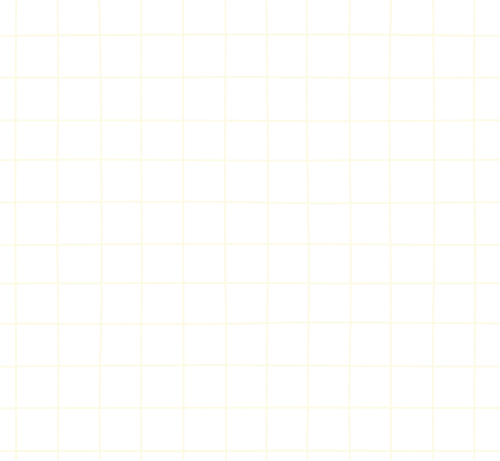 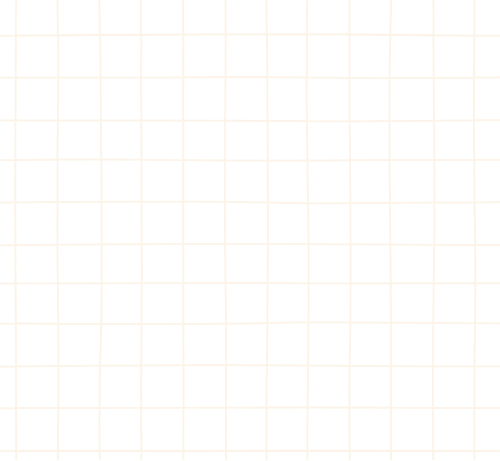 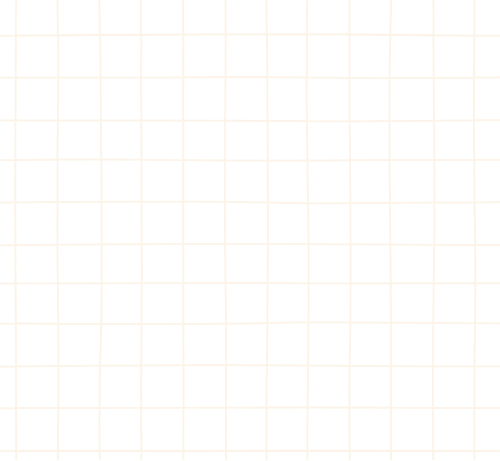 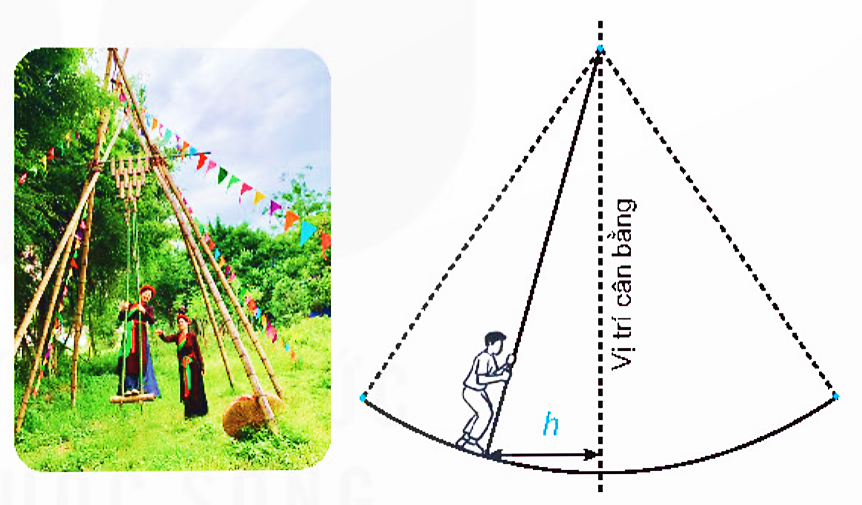 a) Tìm các thời điểm trong vòng 2 giây đầu tiên mà người chơi đu ở xa vị trí cân bằng nhất.
b) Tìm các thời điểm trong vòng 2 giây đầu tiên mà người chơi đu cách vị trí cân bằng 2 m (tính chính xác đến 0,01 giây).
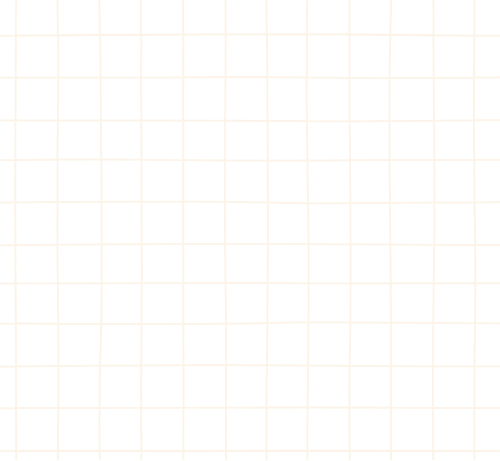 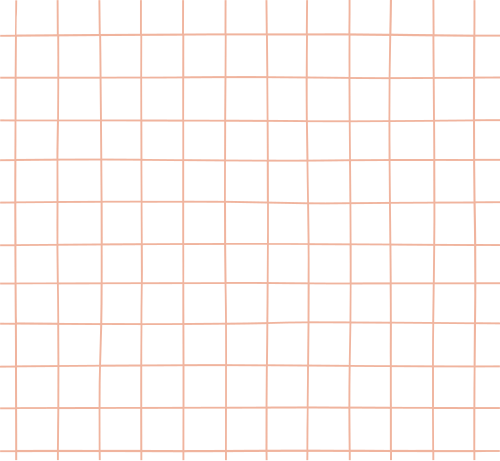 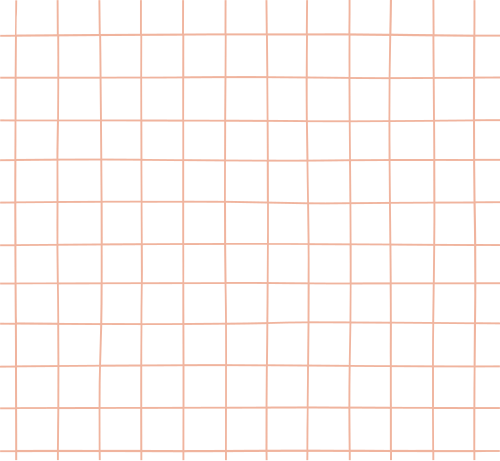 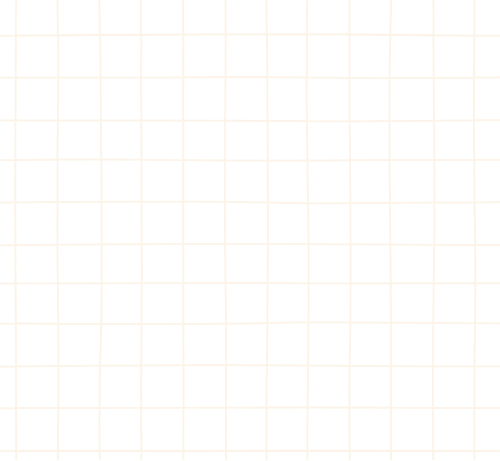 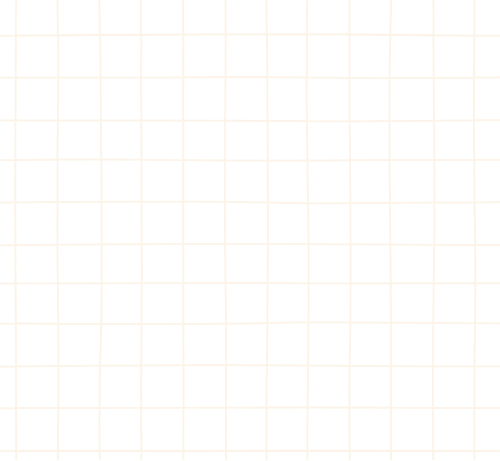 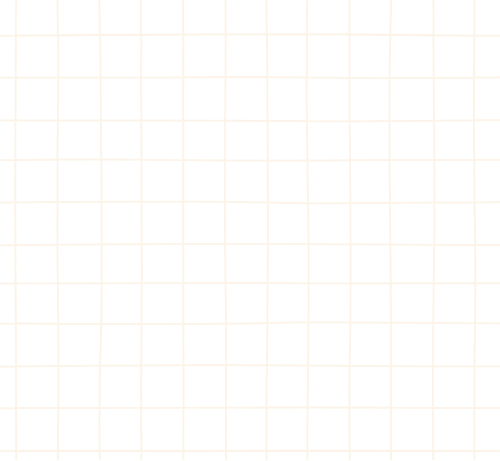 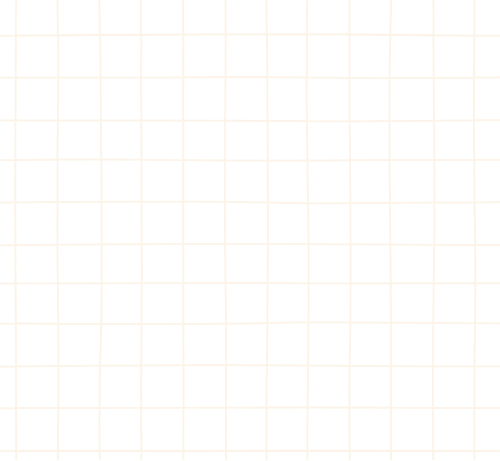 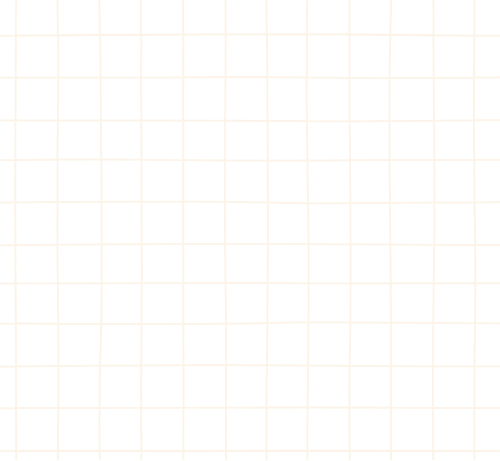 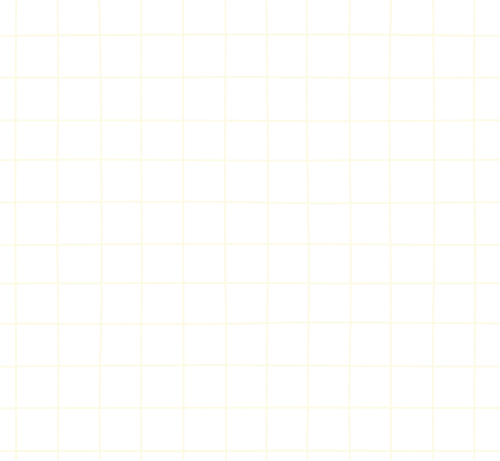 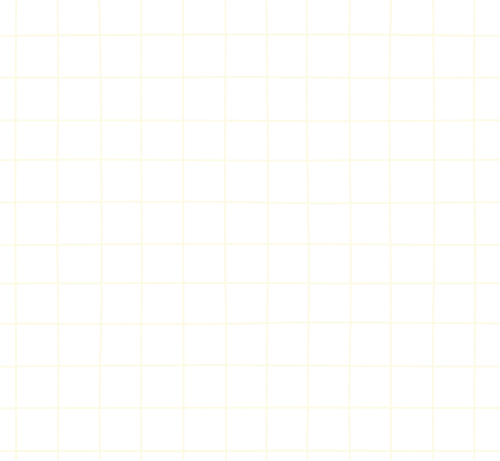 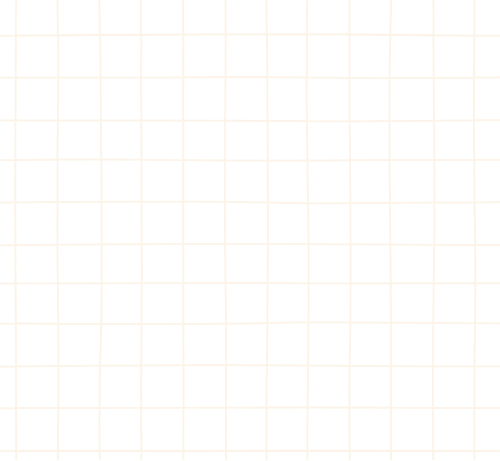 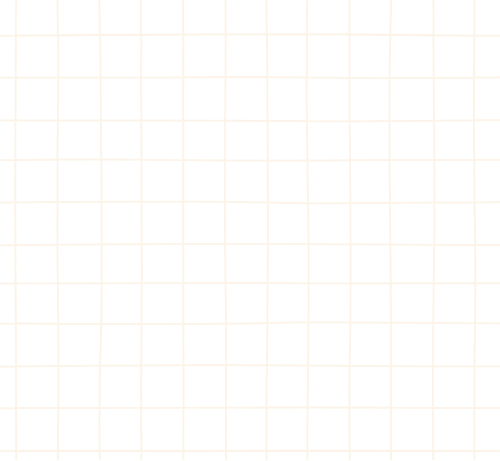 Giải
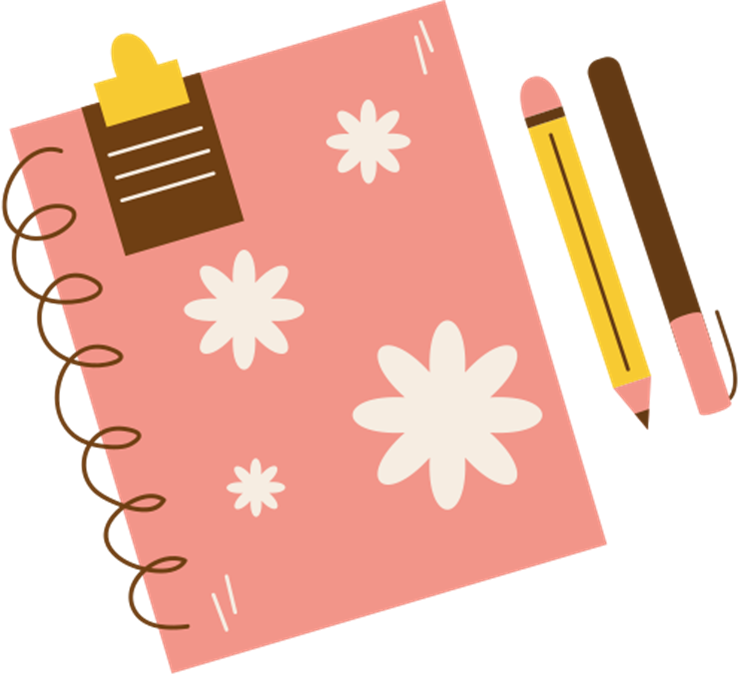 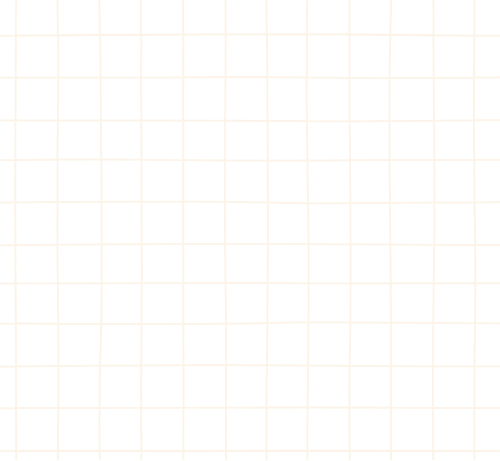 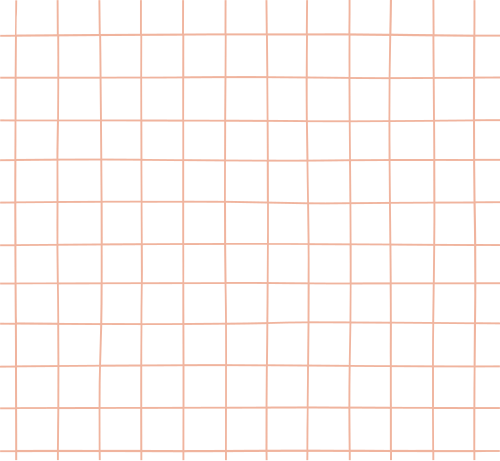 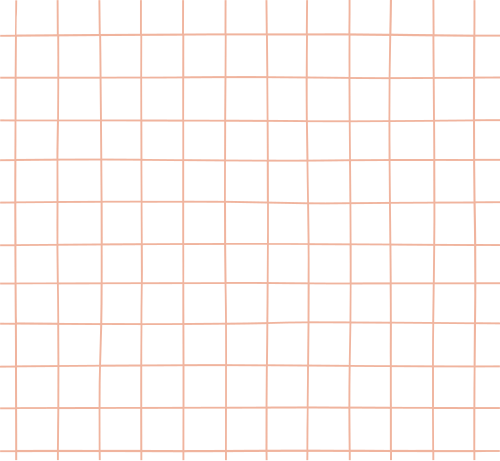 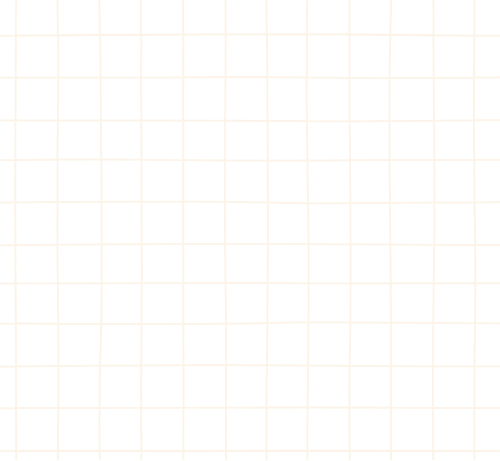 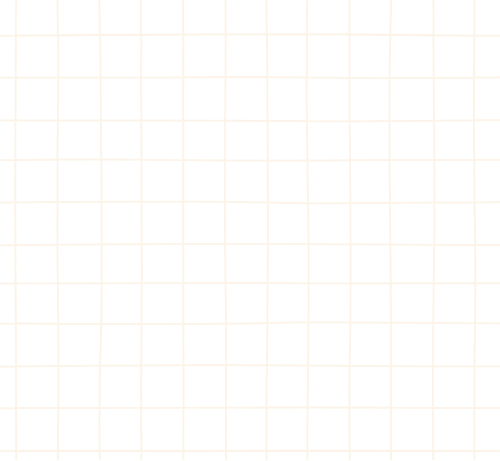 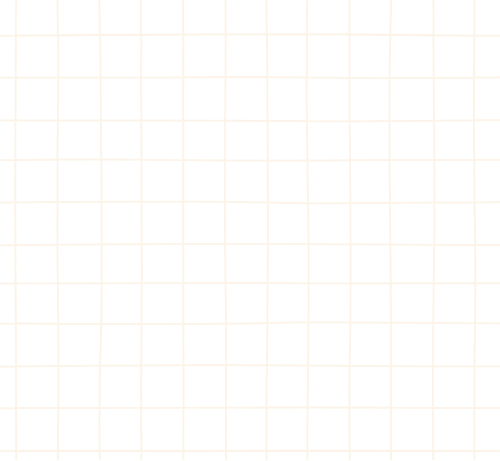 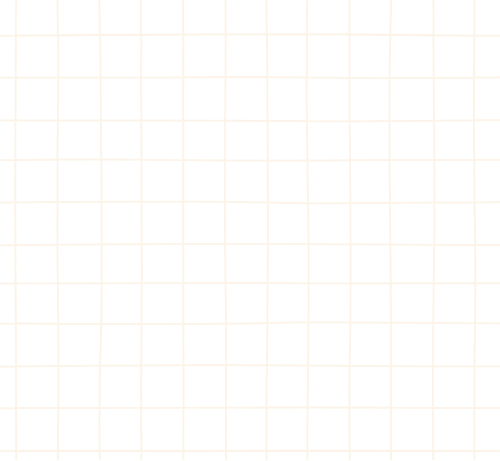 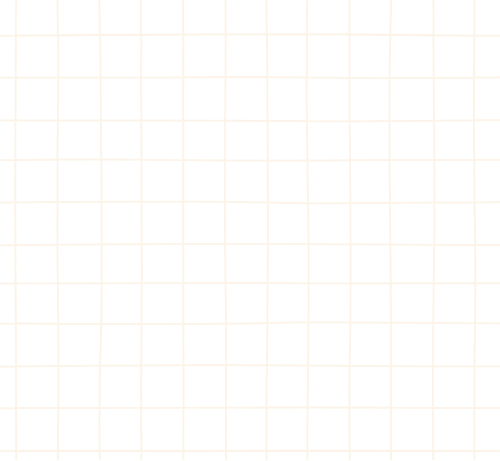 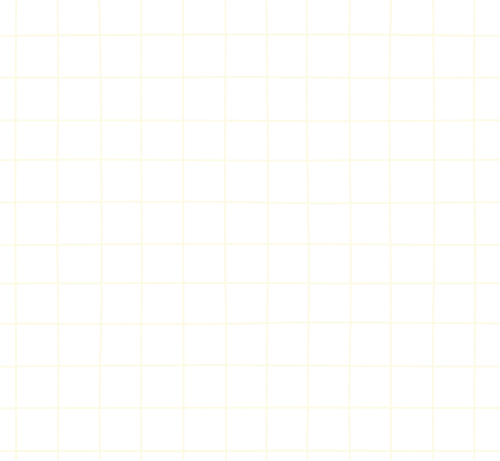 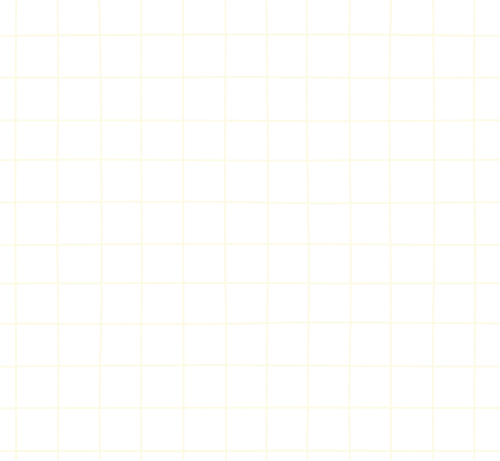 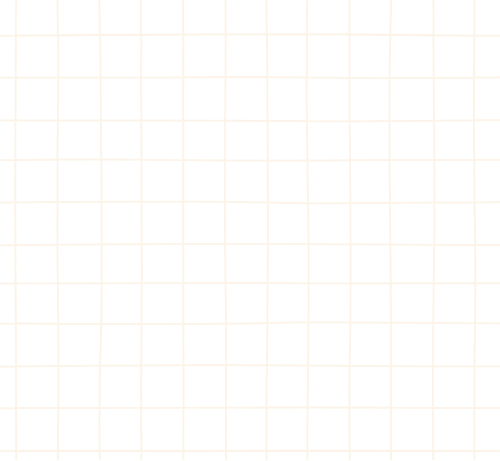 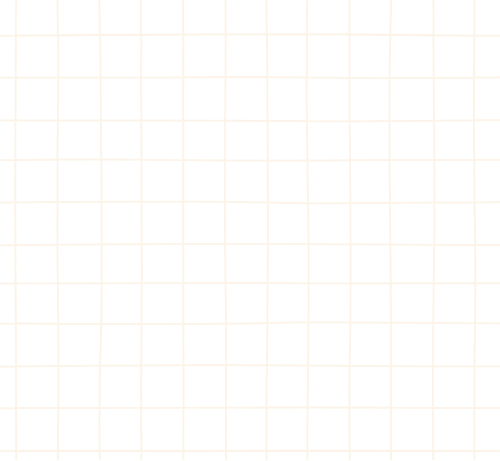 Giải
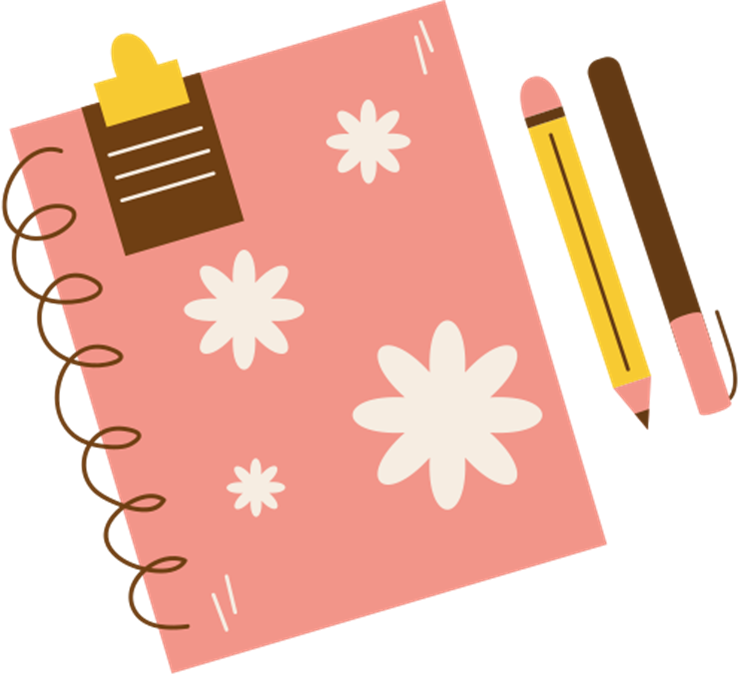 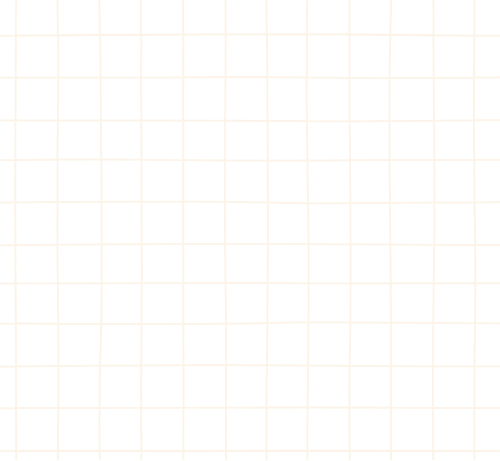 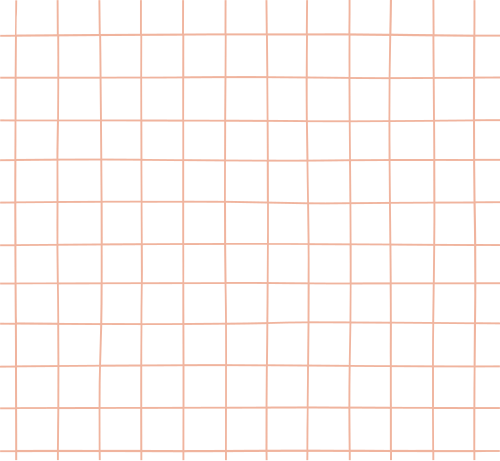 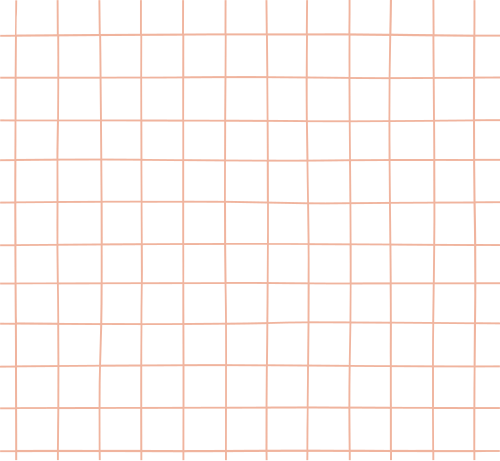 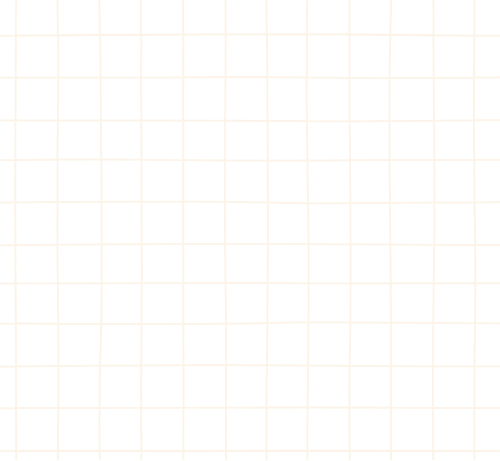 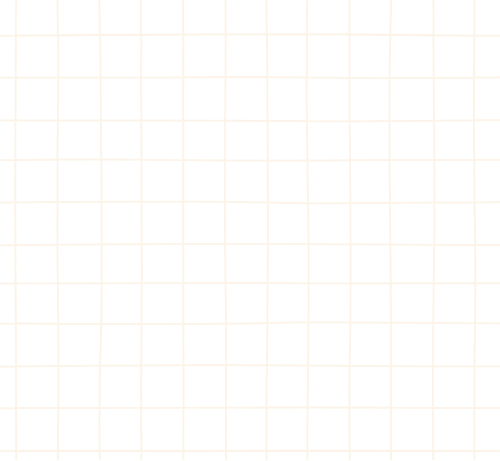 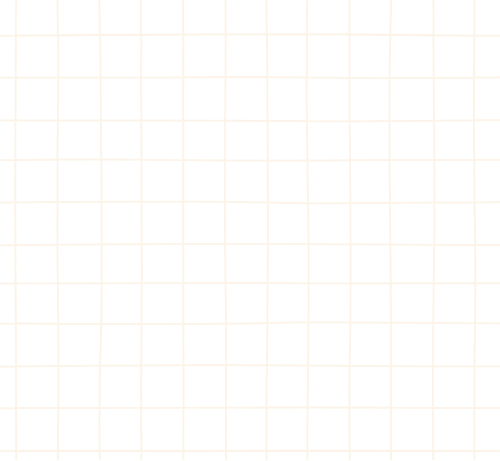 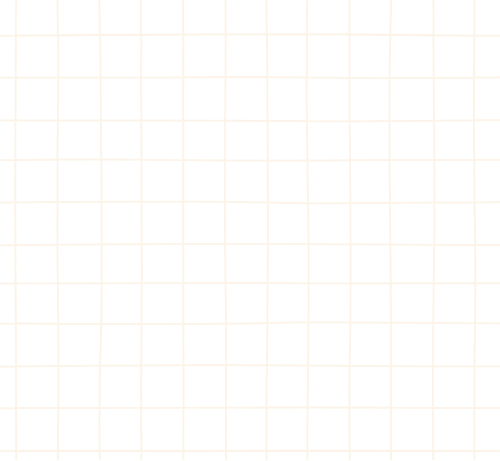 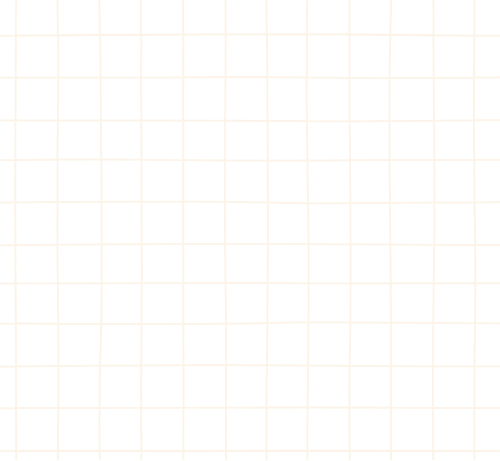 Giải
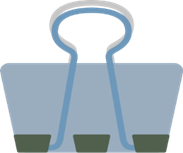 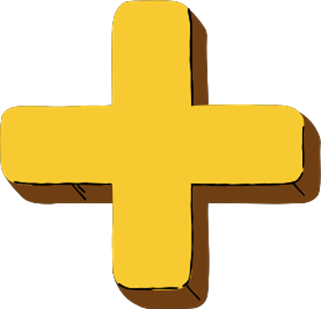 Giải
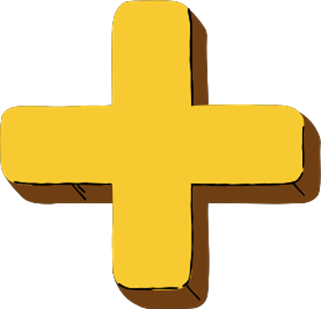 Giải
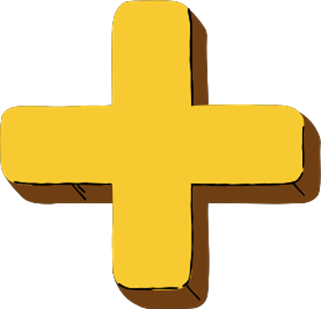 Giải
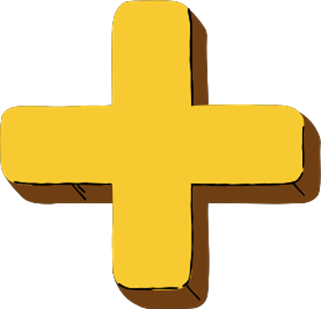 Bài 25 (SGK-tr108) Tính các giới hạn sau:
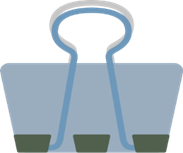 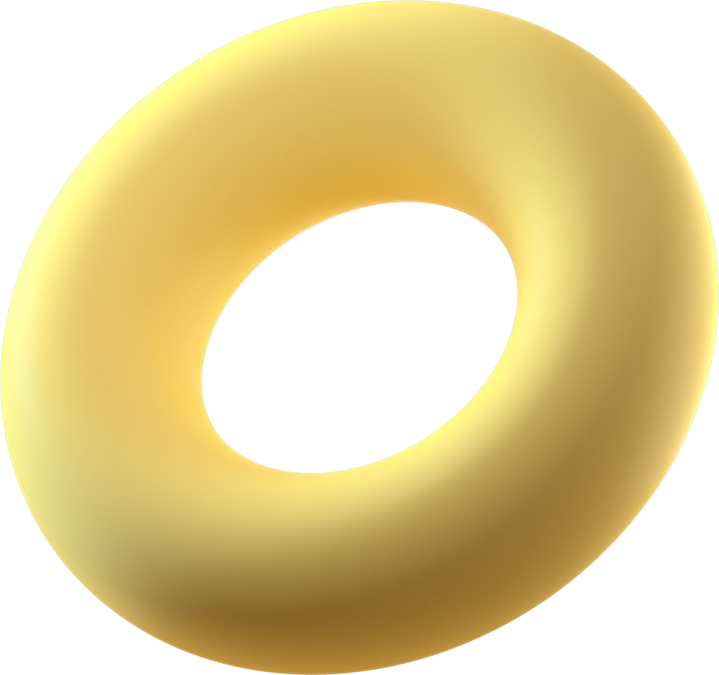 Bài 25 (SGK-tr108) Tính các giới hạn sau:
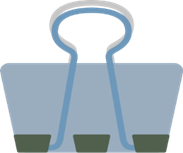 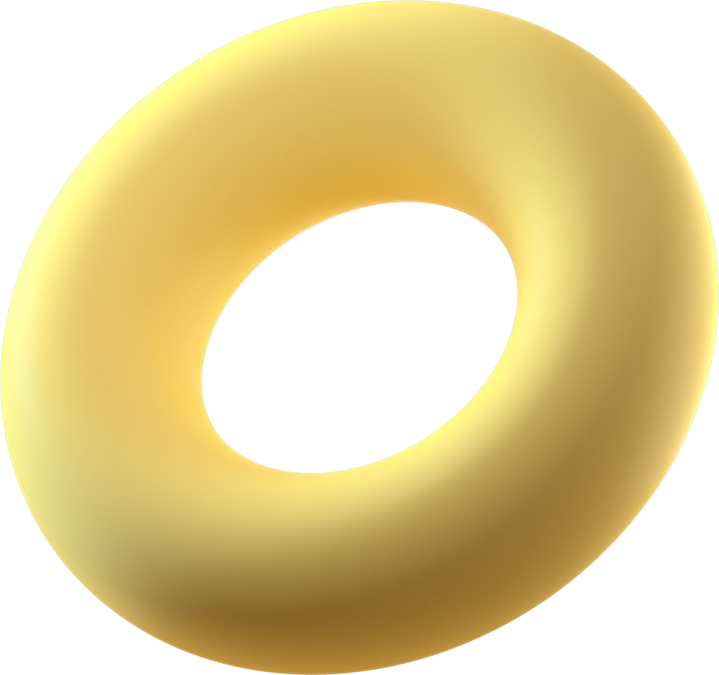 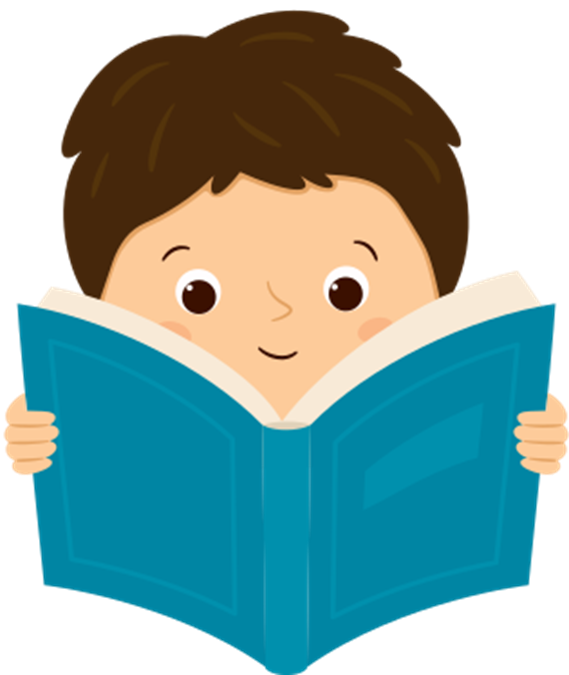 Giải
Giải
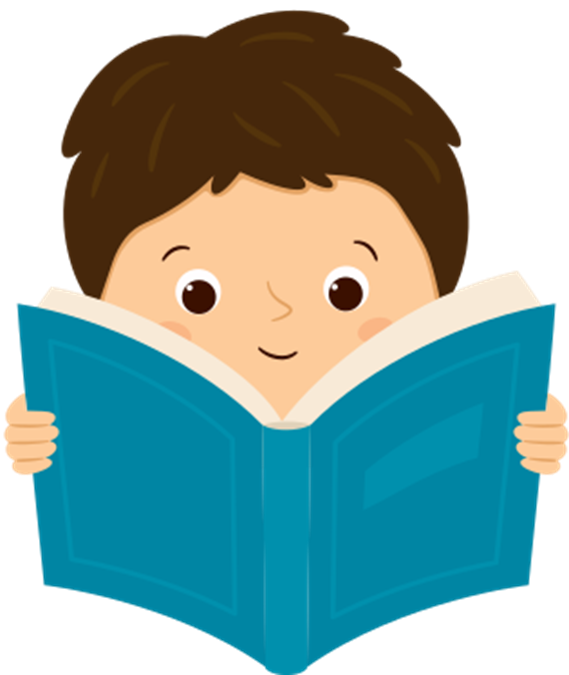 Bài 27 (SGK-tr108) Giải các phương trình và bất phương trình sau:
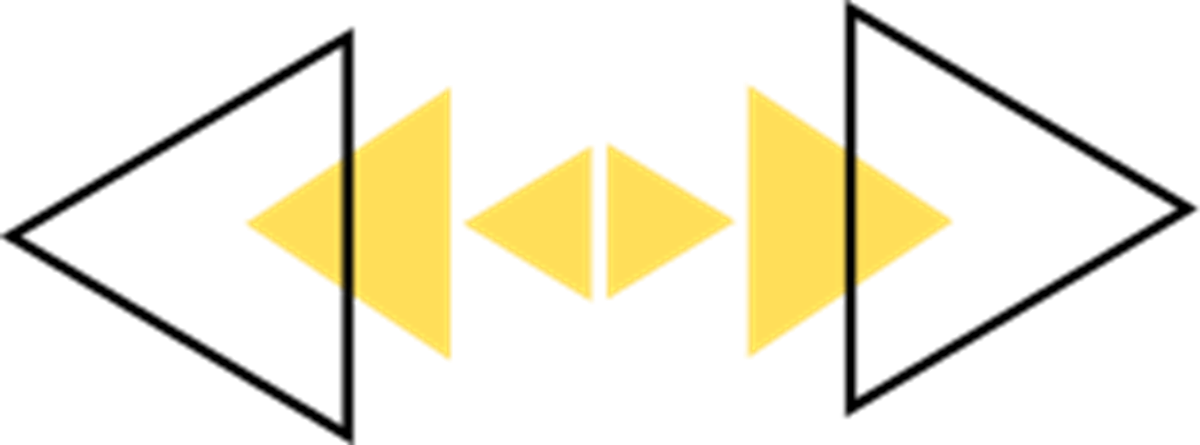 Bài 27 (SGK-tr108) Giải các phương trình và bất phương trình sau:
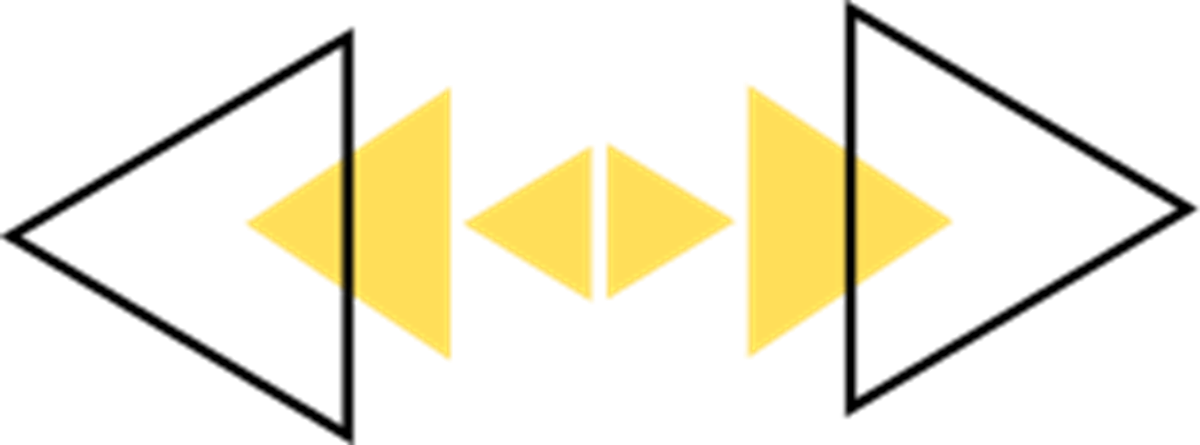 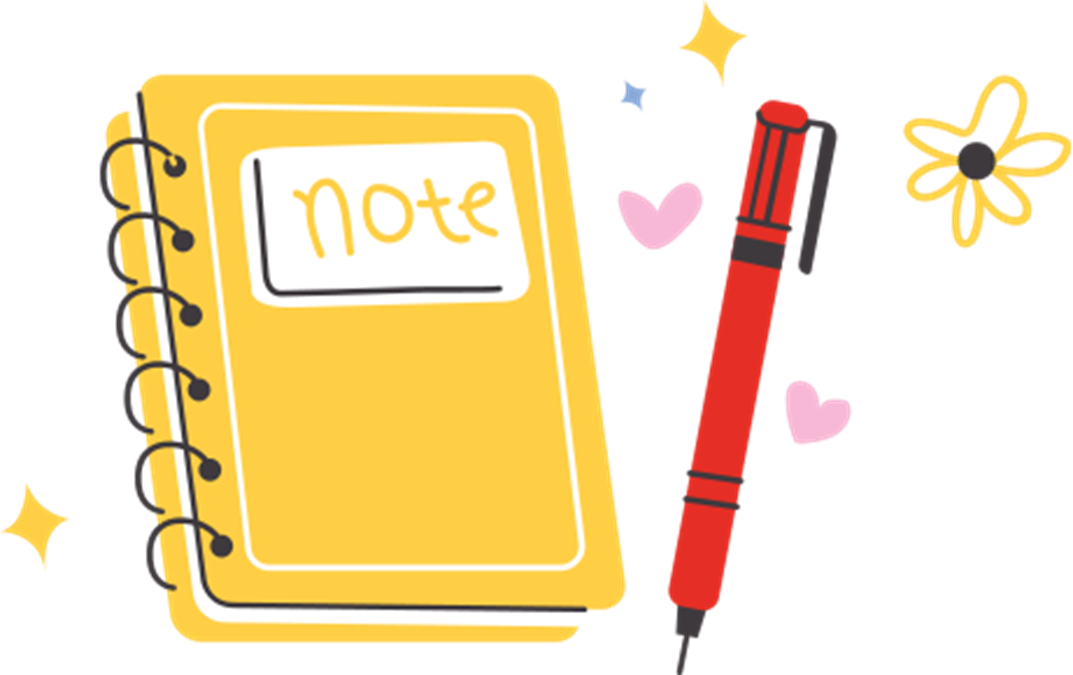 Giải
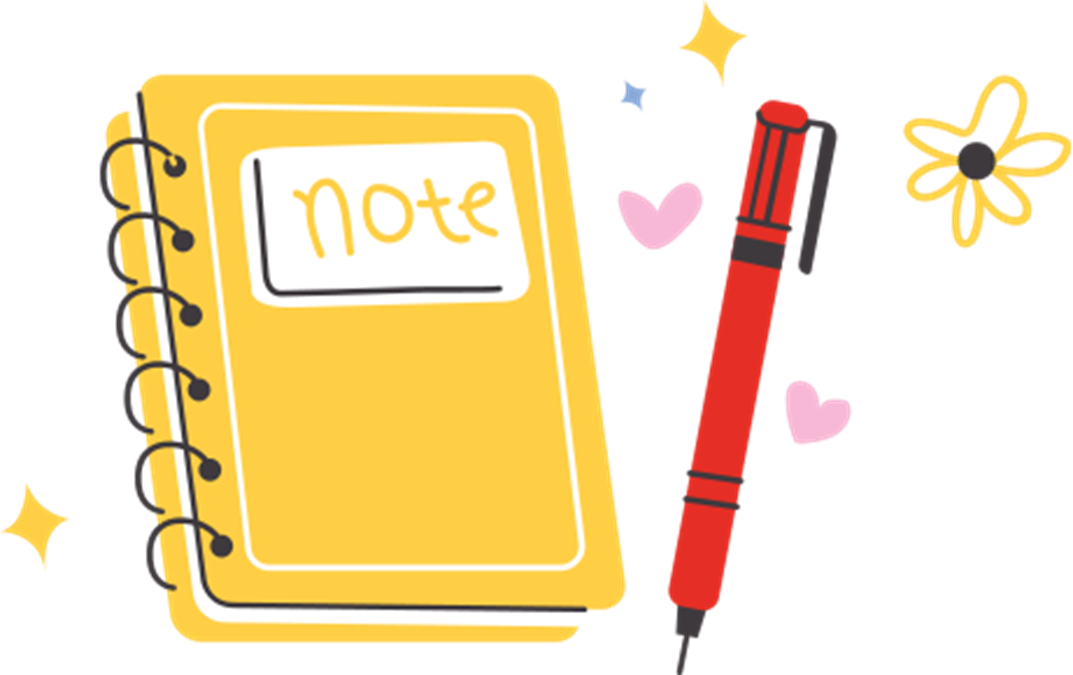 Bài 29 (SGK-tr108) Tính đạo hàm của các hàm số sau:
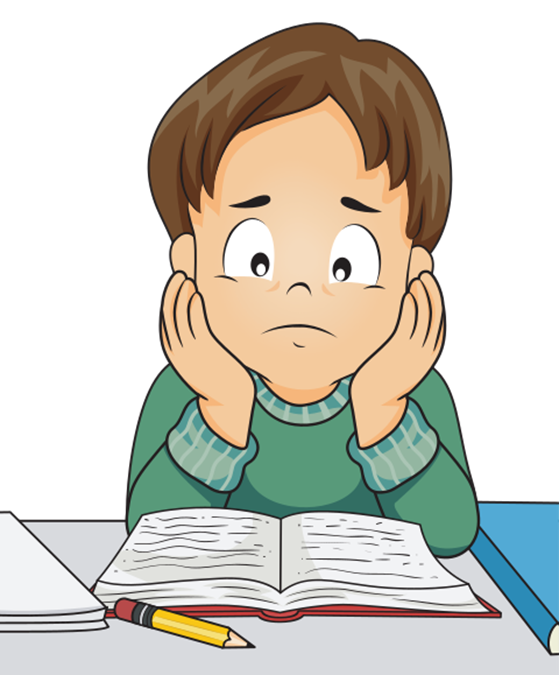 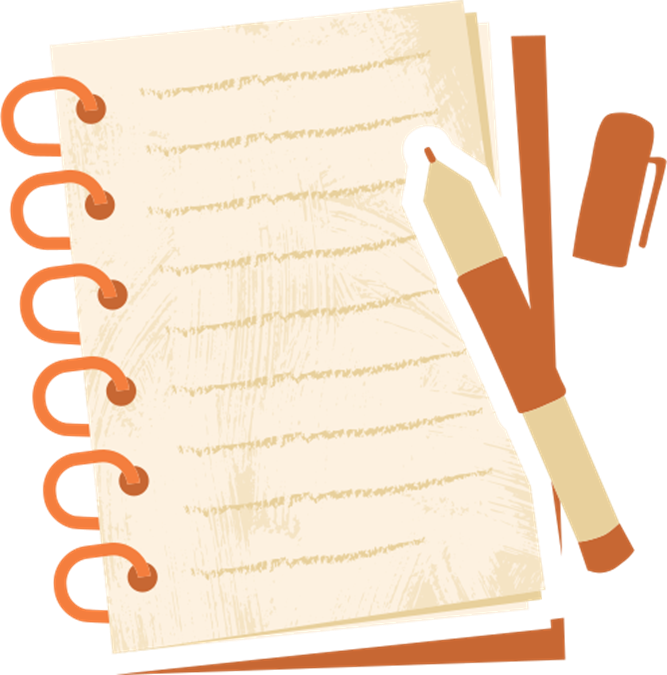 Giải
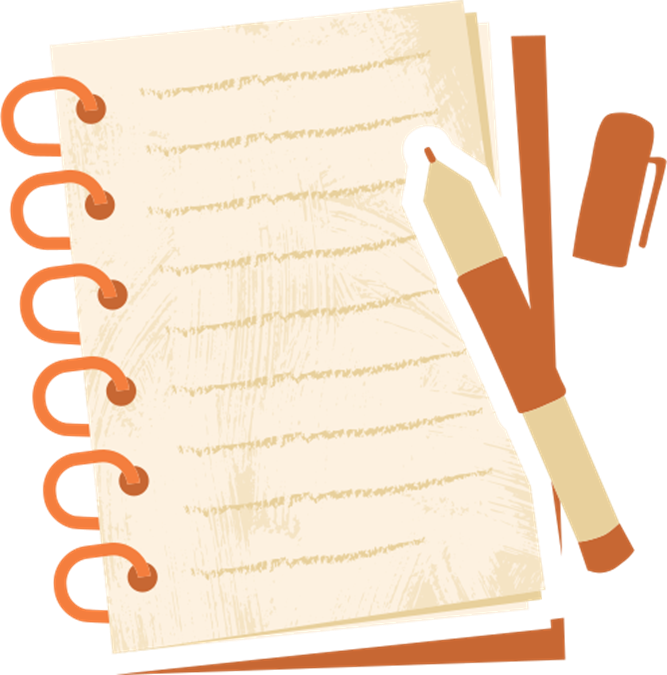 Giải
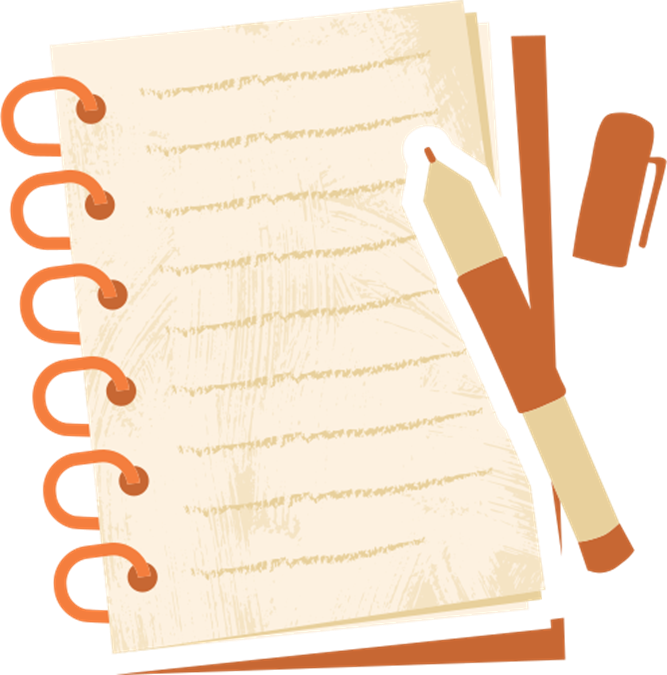 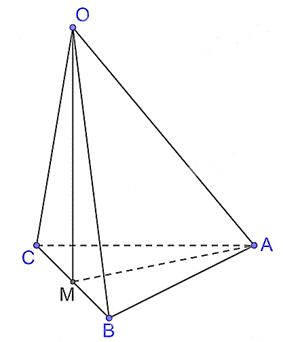 Giải
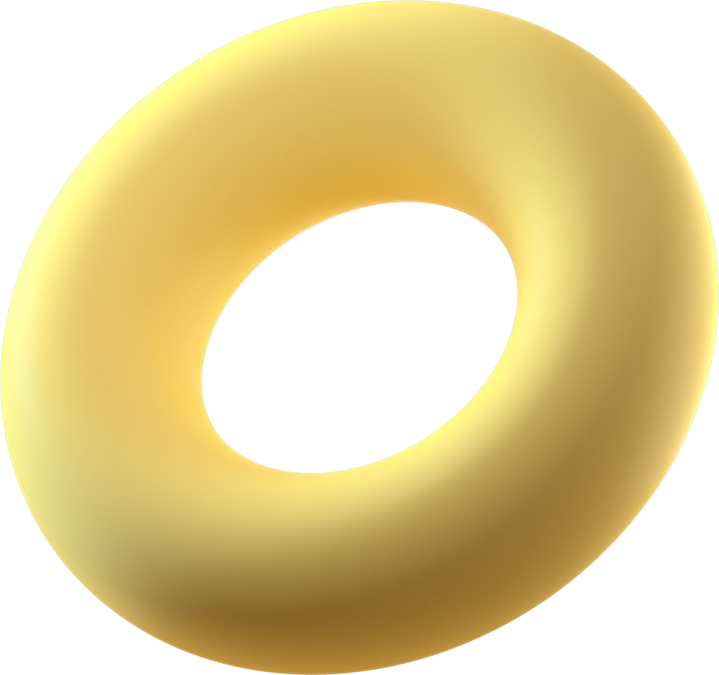 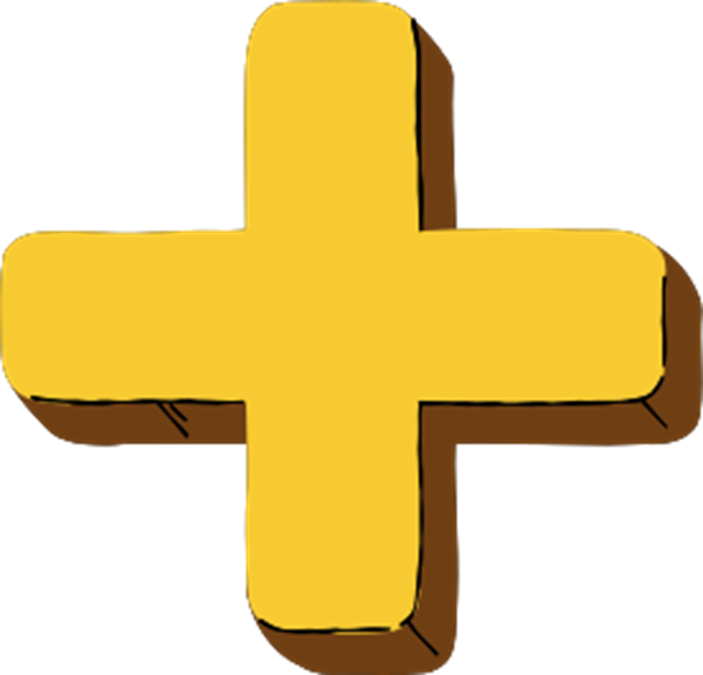 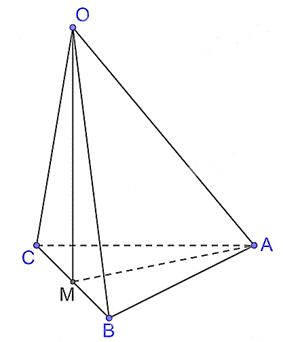 Giải
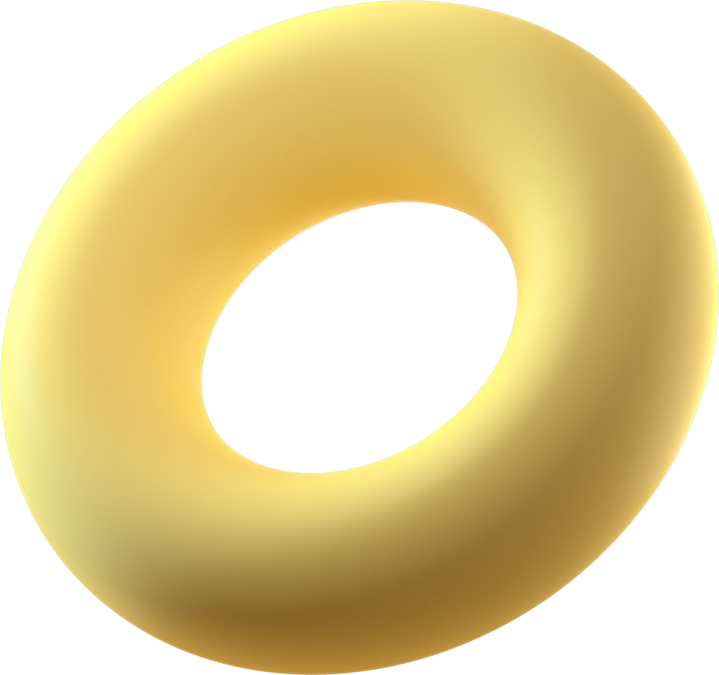 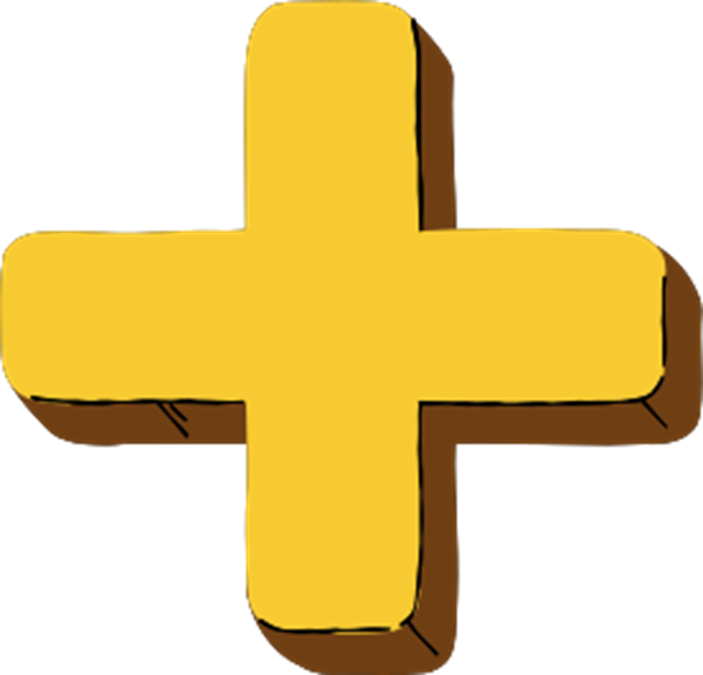 Giải
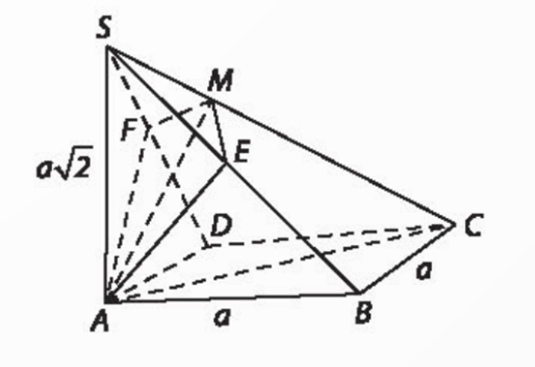 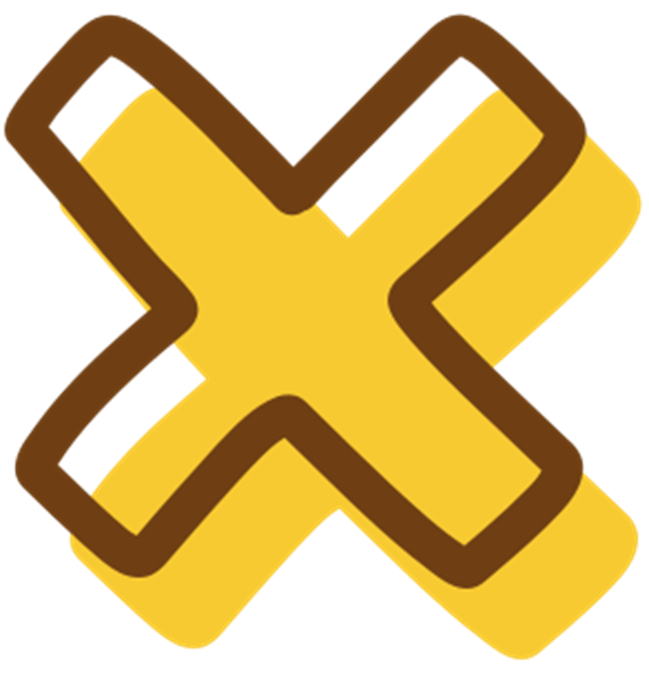 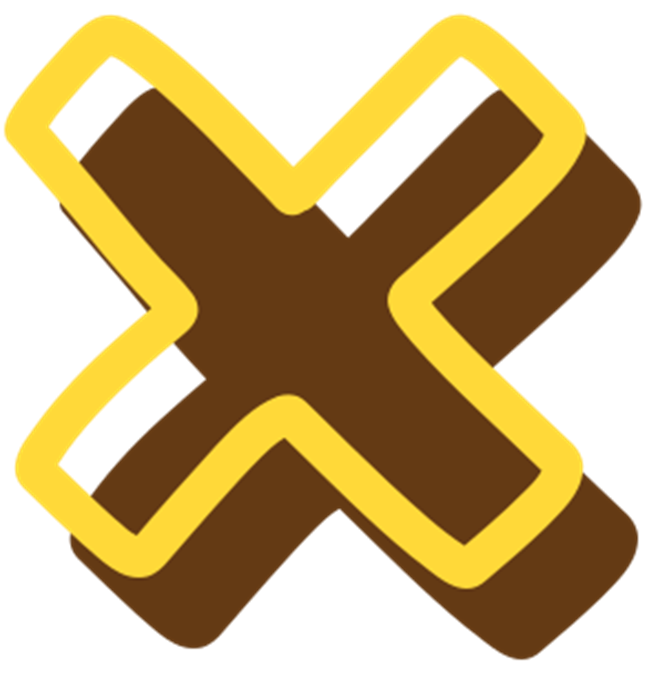 Giải
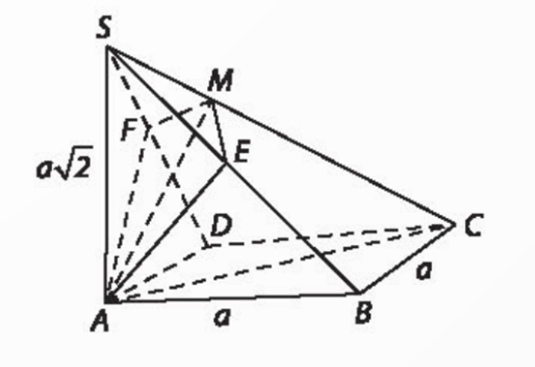 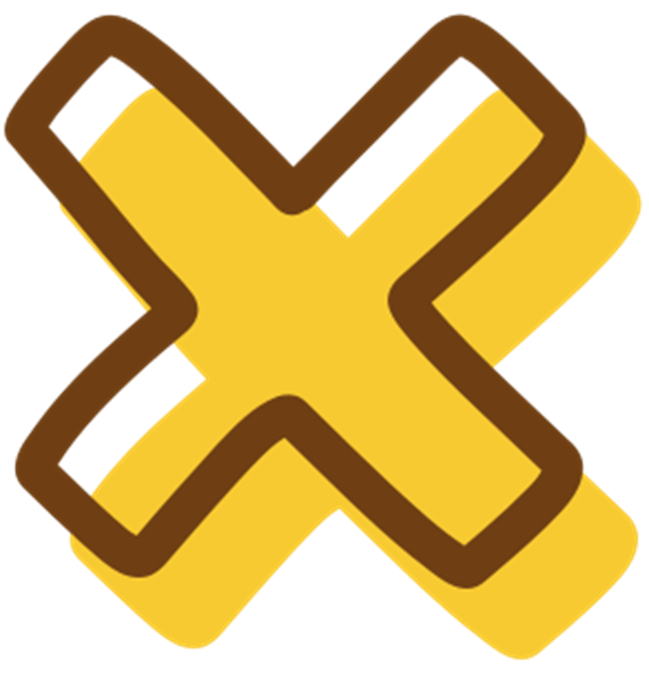 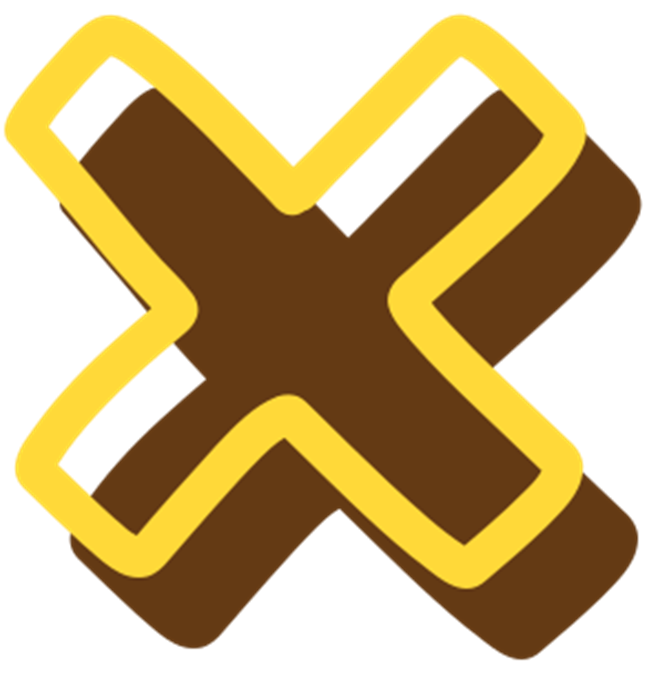 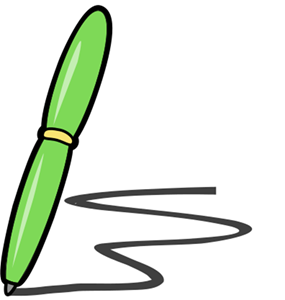 Giải
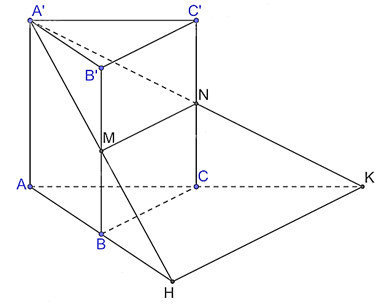 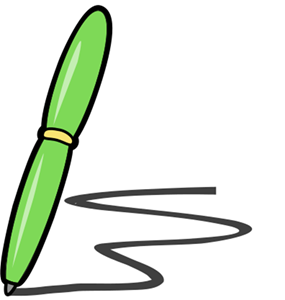 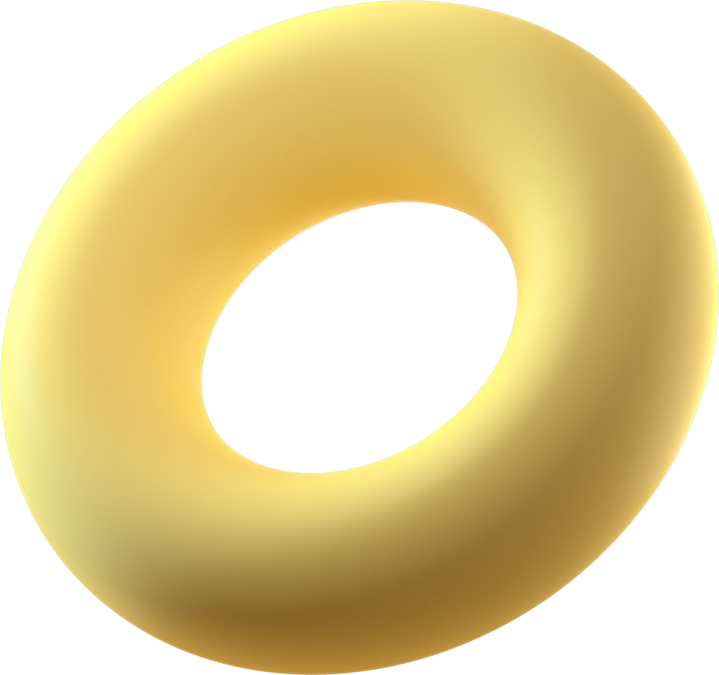 Giải
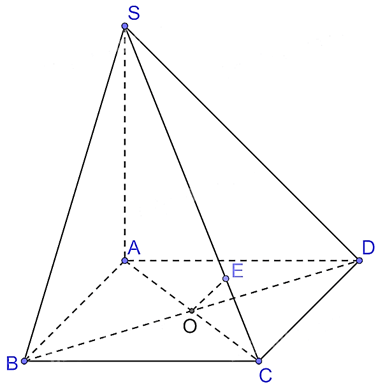 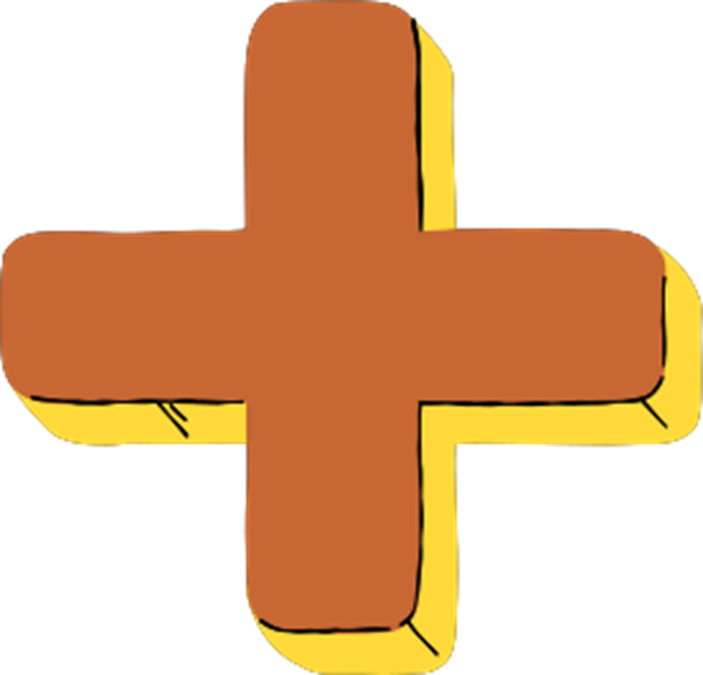 Giải
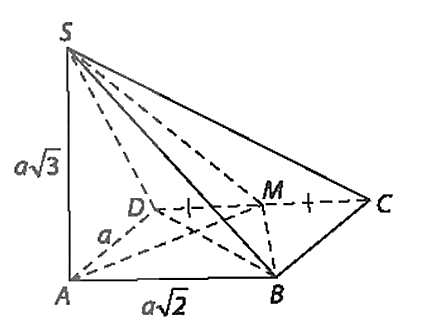 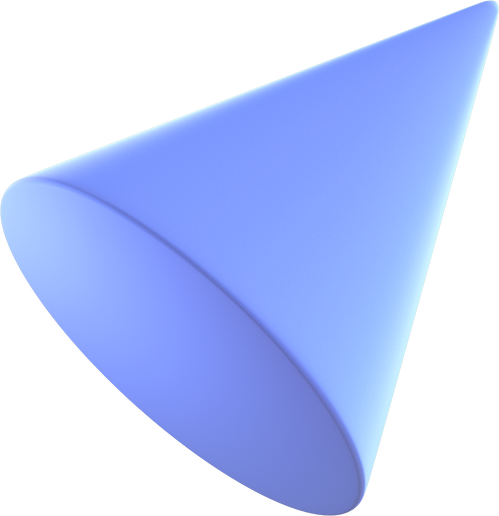 Bài 36 (SGK-tr109) Trong đại dịch Covid-19, một doanh nghiệp muốn hỗ trợ các gia đình thuộc nhóm 25% hộ gia đình có thu nhập thấp nhất ở một địa phương. Một mẫu số liệu ghép nhóm về thu nhập của các hộ gia đình ở địa phương này được cho trong bảng sau:
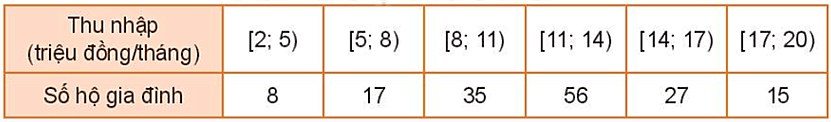 Dựa trên mẫu số liệu trên, hãy xác định hộ gia đình có thu nhập dưới bao nhiêu sẽ nhận được hỗ trợ của doanh nghiệp đó?
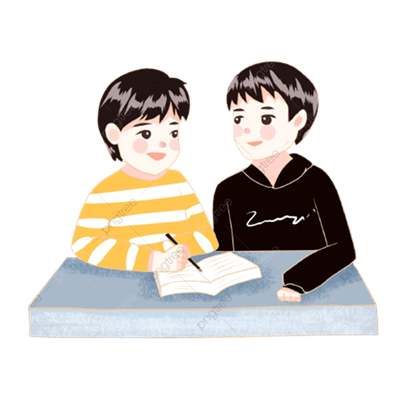 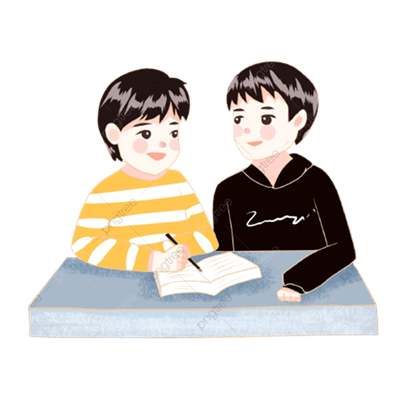 Giải
Bài 37 (SGK-tr109) Hai bạn Dũng và Cường tham gia một kì thi học sinh giỏi môn Toán. Xác suất để Dũng và Cường đạt giải tương ứng là 0,85 và 0,9. Tính xác suất để:
a) Có ít nhất một trong hai bạn đạt giải;			       b) Có đúng một bạn đạt giải.
Giải
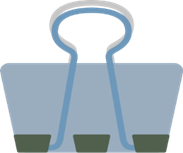 Giải
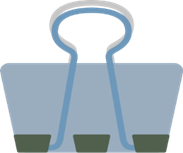 Giải
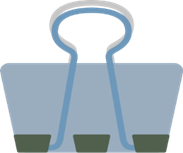 Bài 38 (SGK-tr109) Một máy bay có 4 động cơ trong đó 2 động cơ ở cánh phải và 2 động cơ ở cánh trái. Chuyến bay hạ cánh an toàn khi trên mỗi cánh của nó có ít nhất một động cơ không bị lỗi. Giả sử mỗi động cơ ở cánh phải có xác suất bị lỗi là 0,01 và mỗi động cơ ở cánh trái có xác suất bị lỗi là 0,015. Các động cơ hoạt động độc lập với nhau. Tính xác suất để chuyến bay hạ cánh an toàn.
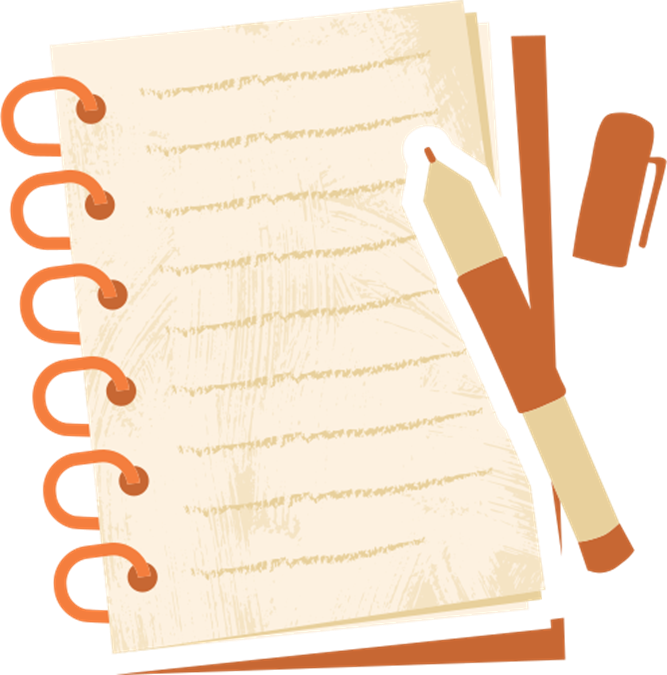 Giải
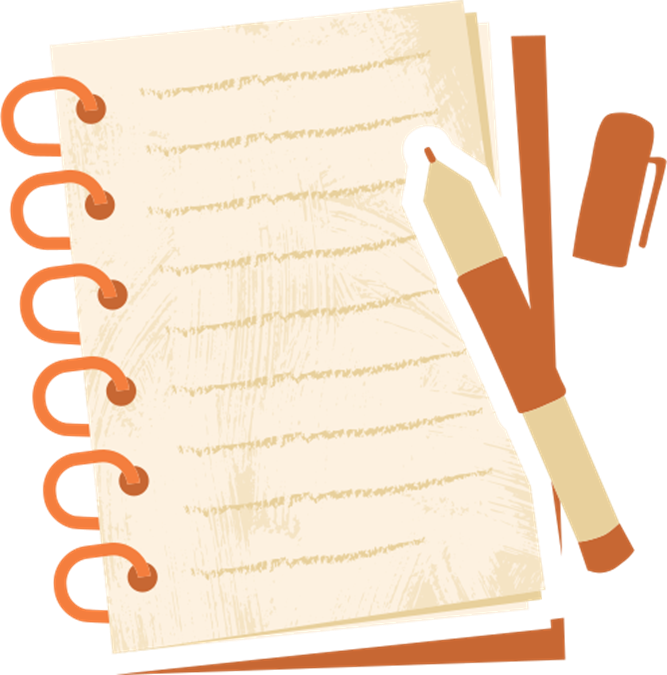 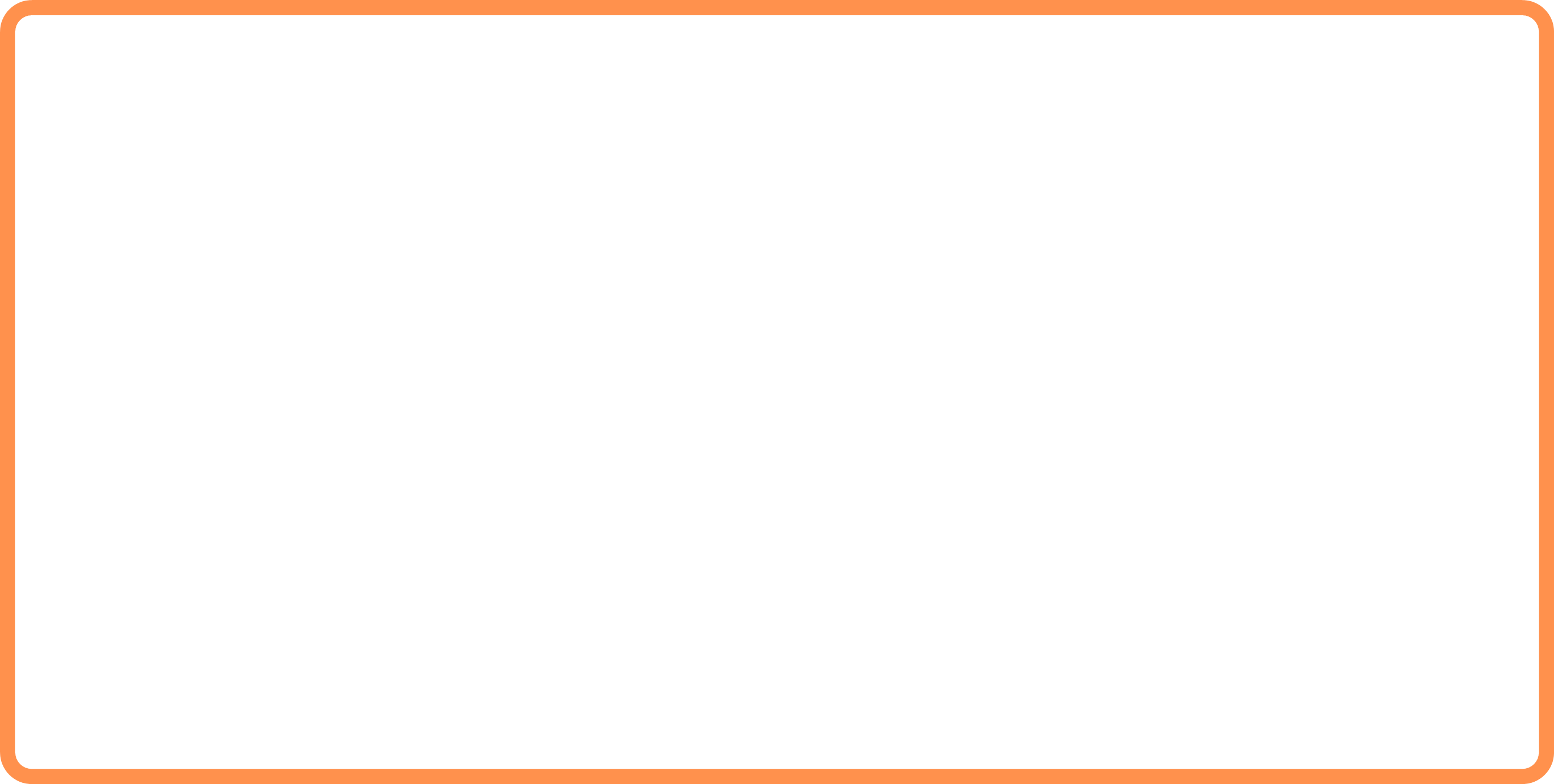 HƯỚNG DẪN VỀ NHÀ
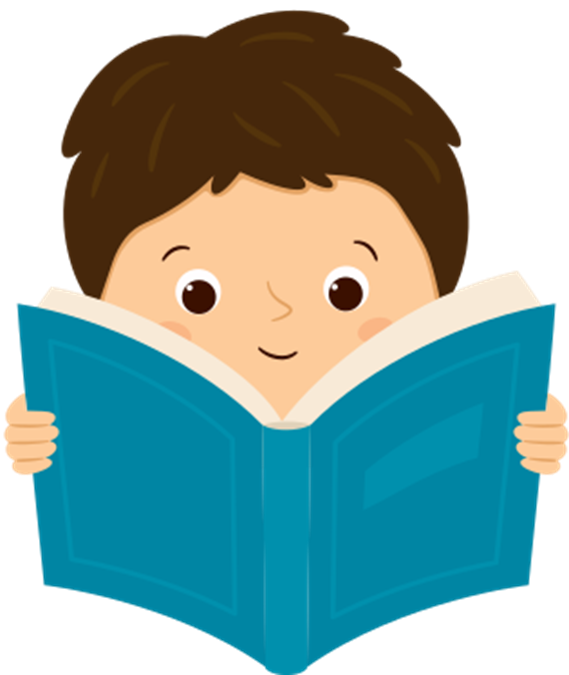 Ghi nhớ kiến thức trong bài.
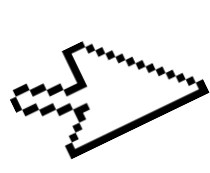 Hoàn thành các bài tập trong SBT.
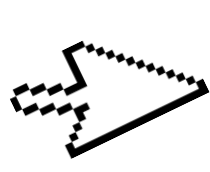 Chuẩn bị bài mới.
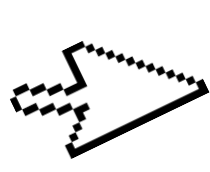 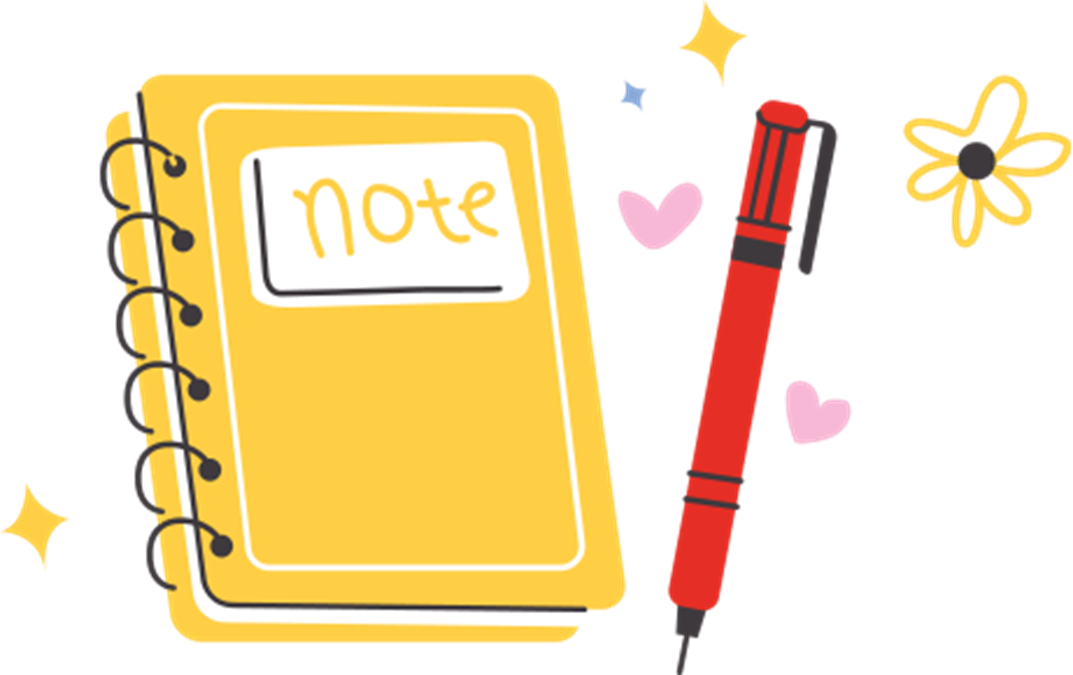 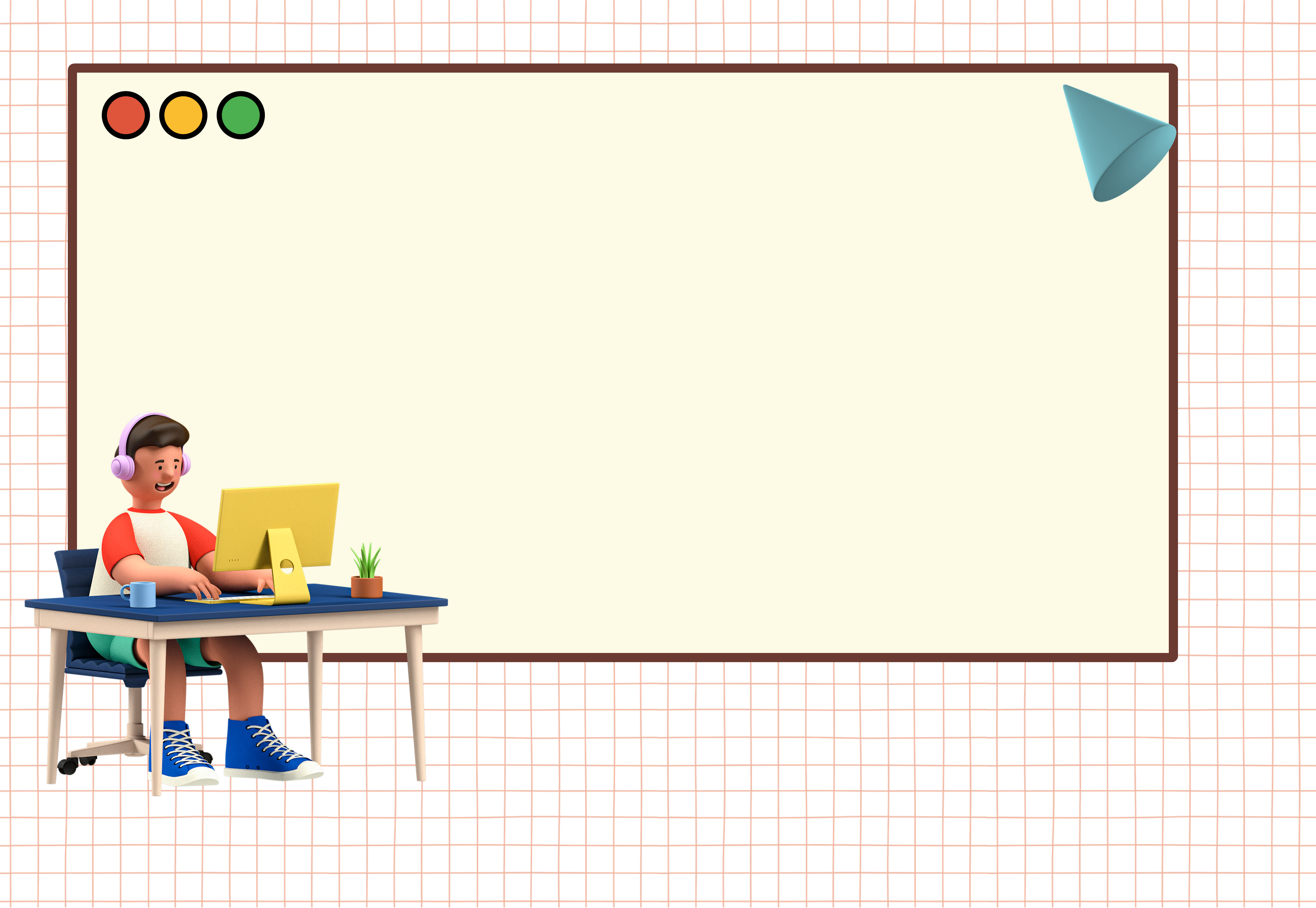 CẢM ƠN CÁC EM 
ĐÃ LẮNG NGHE BÀI HỌC!